Matchblatt-Theorie
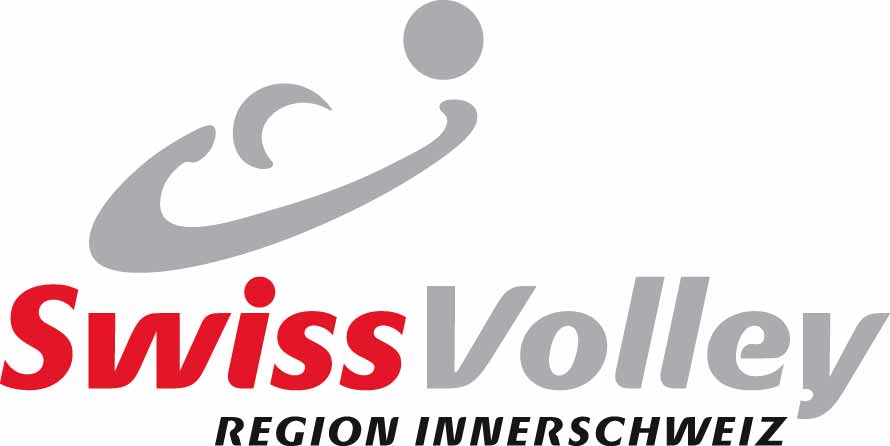 Agenda
Begrüssung
Referenten
Administratives
Kursziele
Aufgaben des Schreibers
Fragen
Fehler und deren Folgen
Referenten
Manuela Gehrig(Schreiberverantwortliche VBC  Dietwil)

Wir sagen uns du 
Administratives
Es hat was zum Schnausen und zum Trinken – Bitte bedient euch!
Kaffeemaschine darf benützt werden
Wenn ihr Fragen habt, bitte direkt reinfragen, nicht bis zum Ende warten.
Ich bin froh, wenn ihr nach dem Kurs mithelft, die Stühle und Tische wieder zu versorgen!

Prüfung: Keine Unterlagen erlaubt!
Kursziel ist…
dass das offizielle nationale Matchblatt korrekt ausgefüllt werden kann.

dass die am meisten vorkommenden Schwierigkeiten an Prüfungen bekannt sind und daher eine qualitativ gute Arbeit abgegeben werden kann.
Der Schreiber / Die Schreiberin
Erscheint mind. 30 Minuten vor Spielbeginn (bei Nichtanwesenheit des Schreibers verliert die Heimmannschaft Forfait 3:0)

Ausrüstung:		Kugelschreiber
		ID

Sauber, lesbar und ohne Zusatzzeichnungen ausfüllen
Aufgaben (1)
Gehört zum Schiedsgericht und hat sich somit neutral zu verhalten. Kein «fanen» für das Heimteam

Meldet falschen Spieler am Service, nachdem dieser den Service ausgeführt hat.

Meldet dem Schiedsrichter 2. Time-out, 5. und 6. Spielerwechsel.
Aufgaben (2)
Kontrolliert Spielerwechsel (Eintragung auf Matchblatt / Rückwechsel) und meldet Fehler unverzüglich dem Schiedsrichter.
	Überprüfung, ob EinwechselspielerIn in der Mannschaftsliste aufgeführt

Kontrolliert laufend die Anzeigetafel auf den korrekten Spielstand und lässt notfalls korrigieren.
Matchblatt
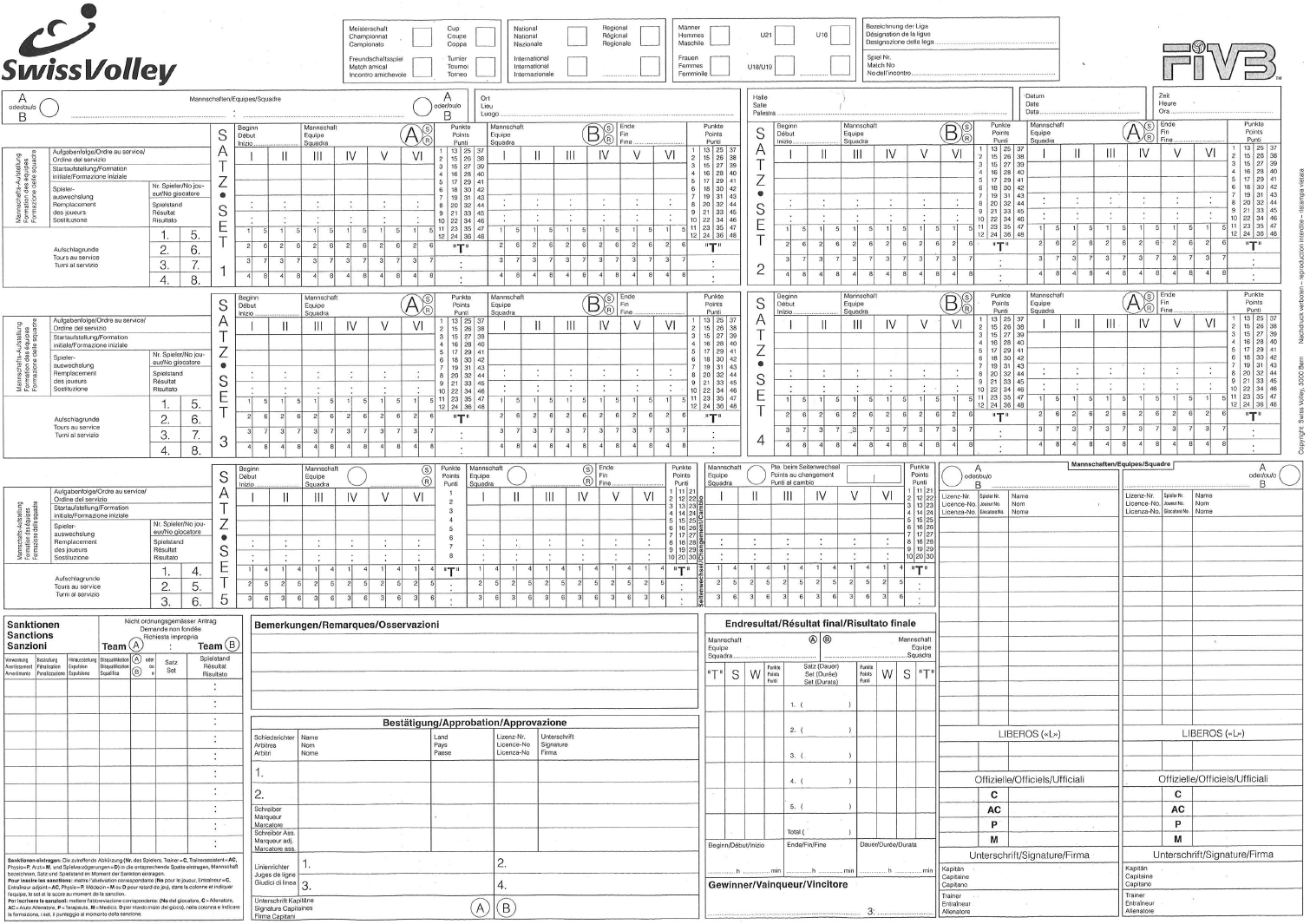 Matchblatt-Kopf (1)
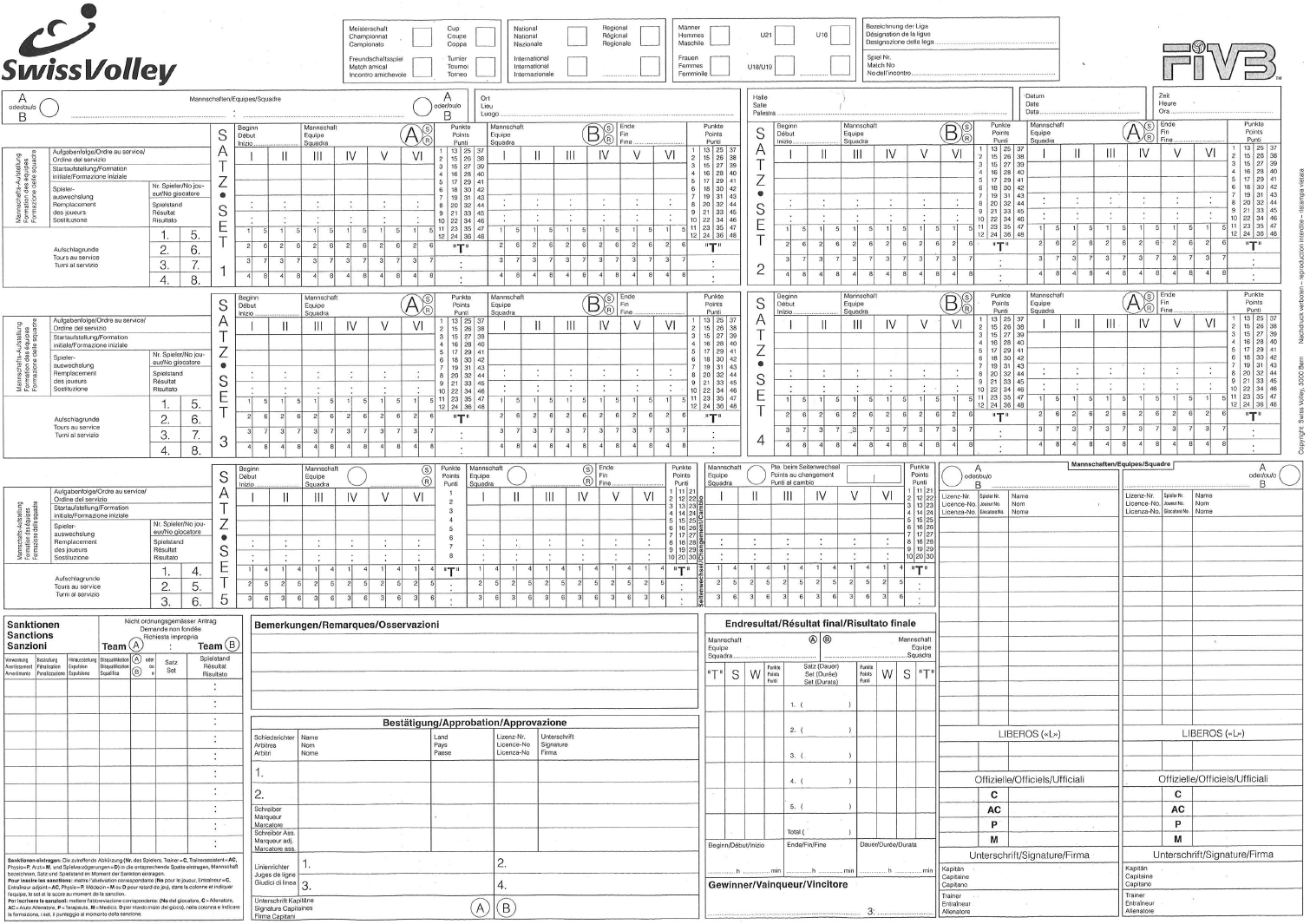 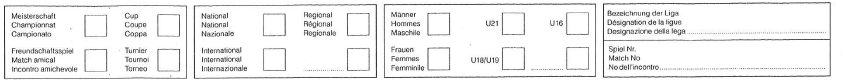 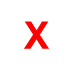 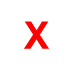 D2
80345
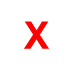 Angaben:
Meisterschafts-spiel
Damen 2. Liga
Spiel Nr. 80345
Hinweis: 
NLA / NLB und 1. Liga sind NATIONALE Ligen!
Hinweis: 
Gruppe wird hinten angefügt, z.B. H3A
Matchblatt-Kopf (2)
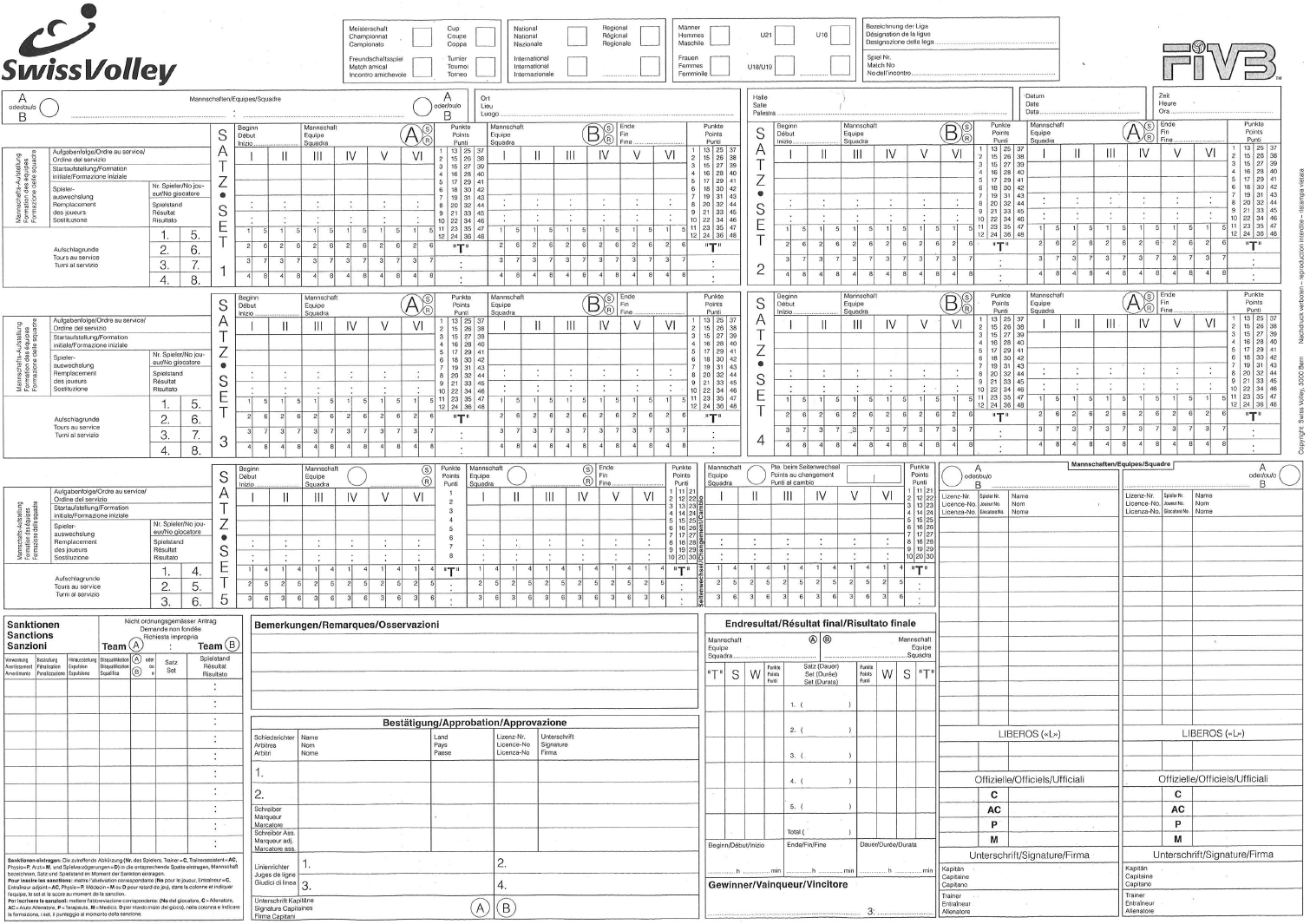 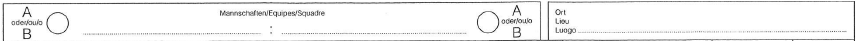 Baldegg
(-)
(+)
Hochdorf Audacia
FC Luzern
Hinweis: 
Schreibweise und Reihenfolge gemäss Aufgebot!
Angaben:
Hochdorf Audacia vs.
    FC Luzern
Ort: Baldegg
Hochdorf macht Werbung / Luzern nicht
Matchblatt-Kopf (3)
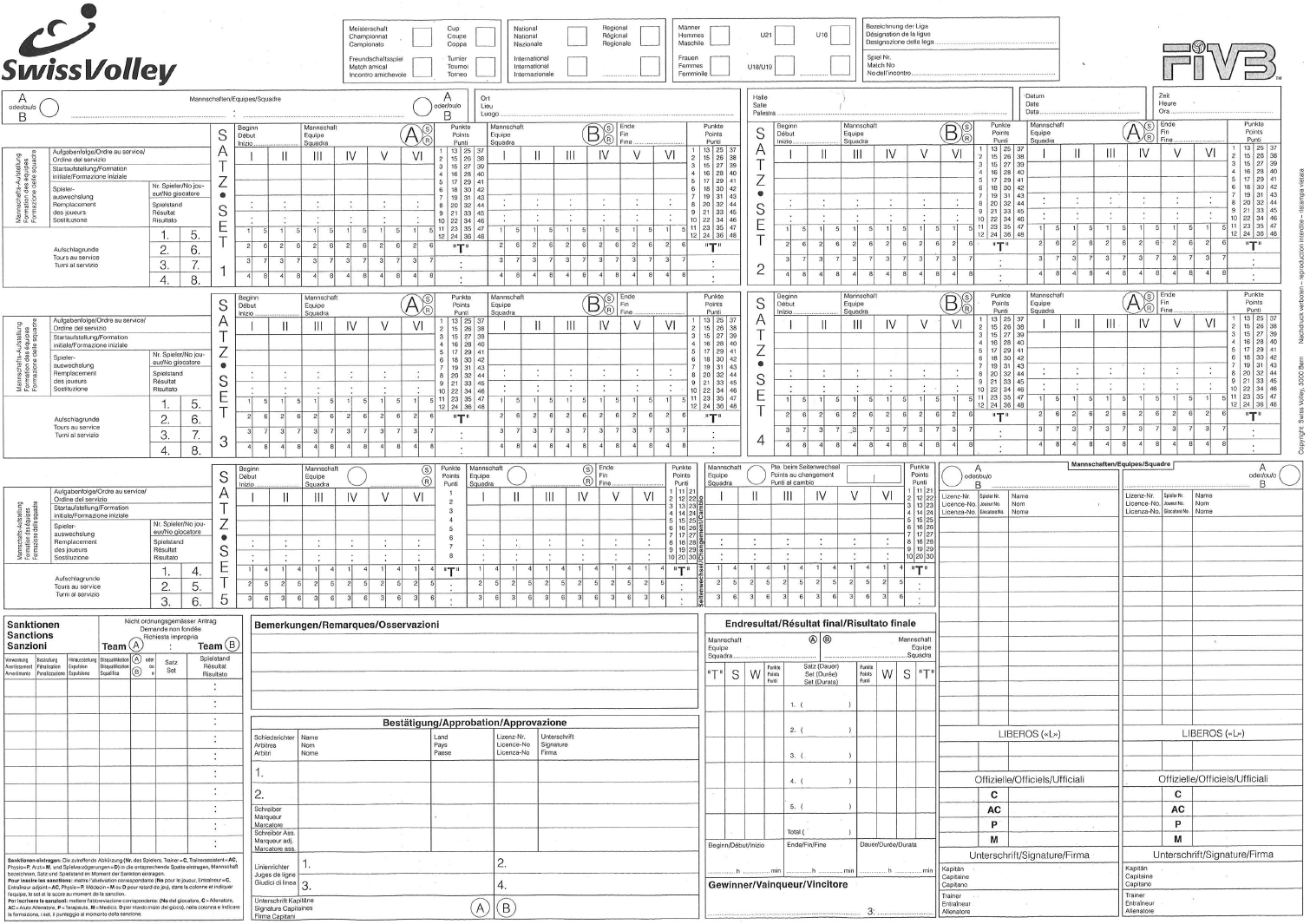 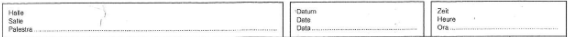 17:00
„heute“
Sporthalle Baldegg
Angaben:
Halle: Sporthalle Baldegg
Spieldatum: «heute»
Spielbeginn: 17:00 Uhr
Hinweis: 
Immer die offizielle Zeit gemäss Spielplan
Schiedsgericht
Hinweis: 
Nur bei internationalen Spielen ausfüllen
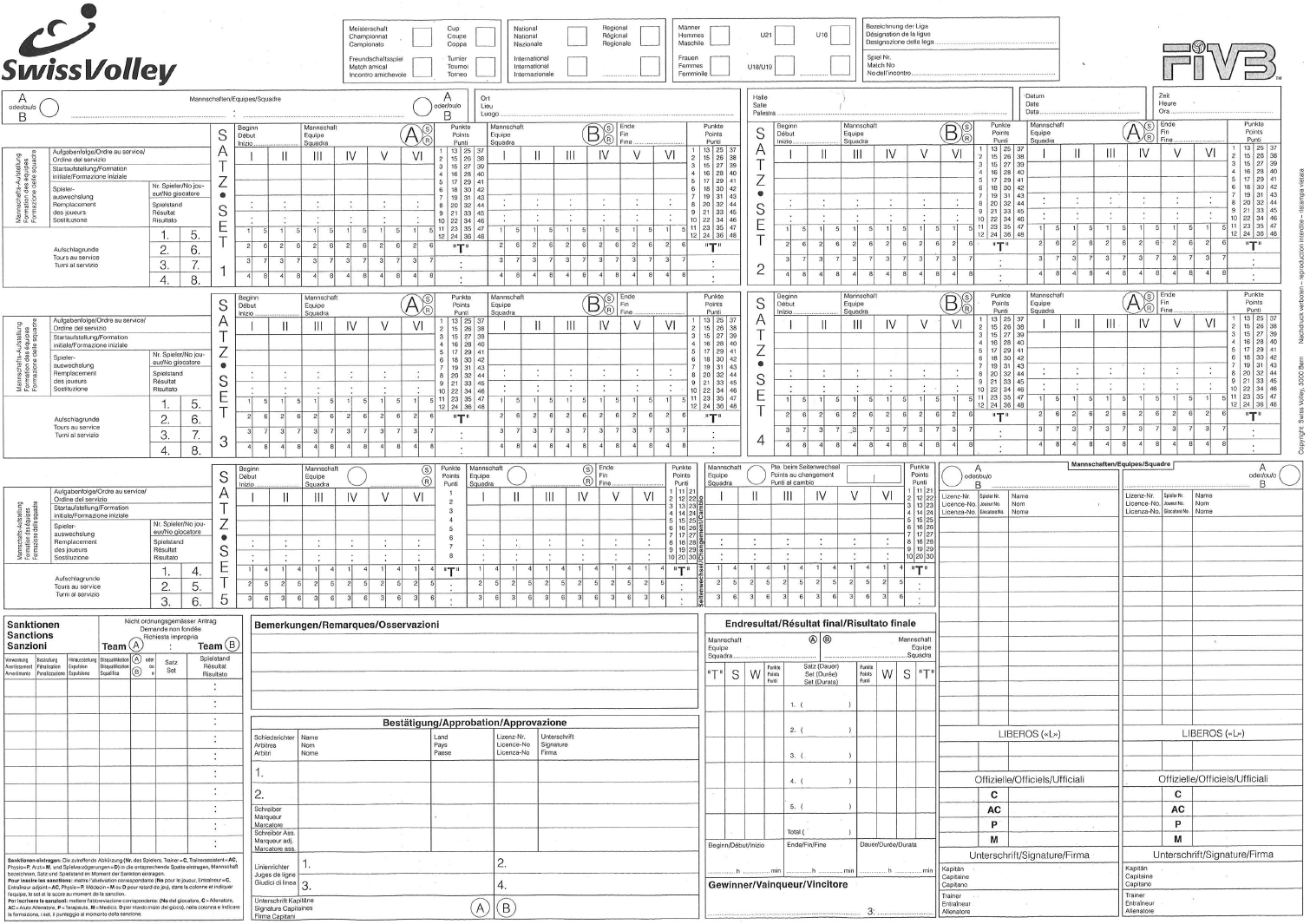 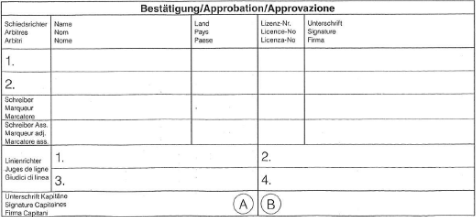 Hinweis: 
Immer zuerst Name dann Vorname.
Federer Roger
08.08.81
Blunt James
22.02.74
??.??.??
„Du“
Angaben:
1. SR: Roger Federer, geb. 08.08.1981
2. SR: James Blunt, geb. 22.02.1974
Schreiber: „Du“, geb. ??.??.????
Mannschaften
Angaben:
Hochdorf Audacia
25.01.2003   1   Benini Daniela
05.02.1994   2   Allemann Sibylle
10.02.1975   3   Ecknauer Susanne
20.02.1987   4   Zweifel Beatrice
23.02.1999   5   Müller Daria
29.02.1988   6   Fäh Giulia
05.03.2004   7   Carrier Nicole
09.03.2000   8   Bivetti Mirjam
15.03.1989   9   Zweifel Fabienne
Coach und Kapitän: Allemann Sibylle
Physiotherapeut: Gasser Bernhard
Libero: Benini Daniela
Libero 2: Müller Daria
FC Luzern
Coach und Spielerin: 
30.03.1979  1  Treidel Monika 

Spieler: 
31.03.1995  2  Guerra Kristina
27.04.1985  3  Streule Rita (Kapitän)
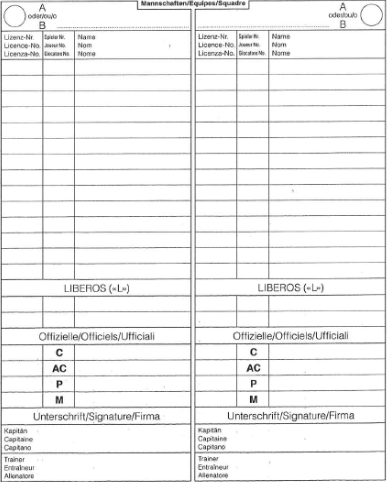 FC Luzern
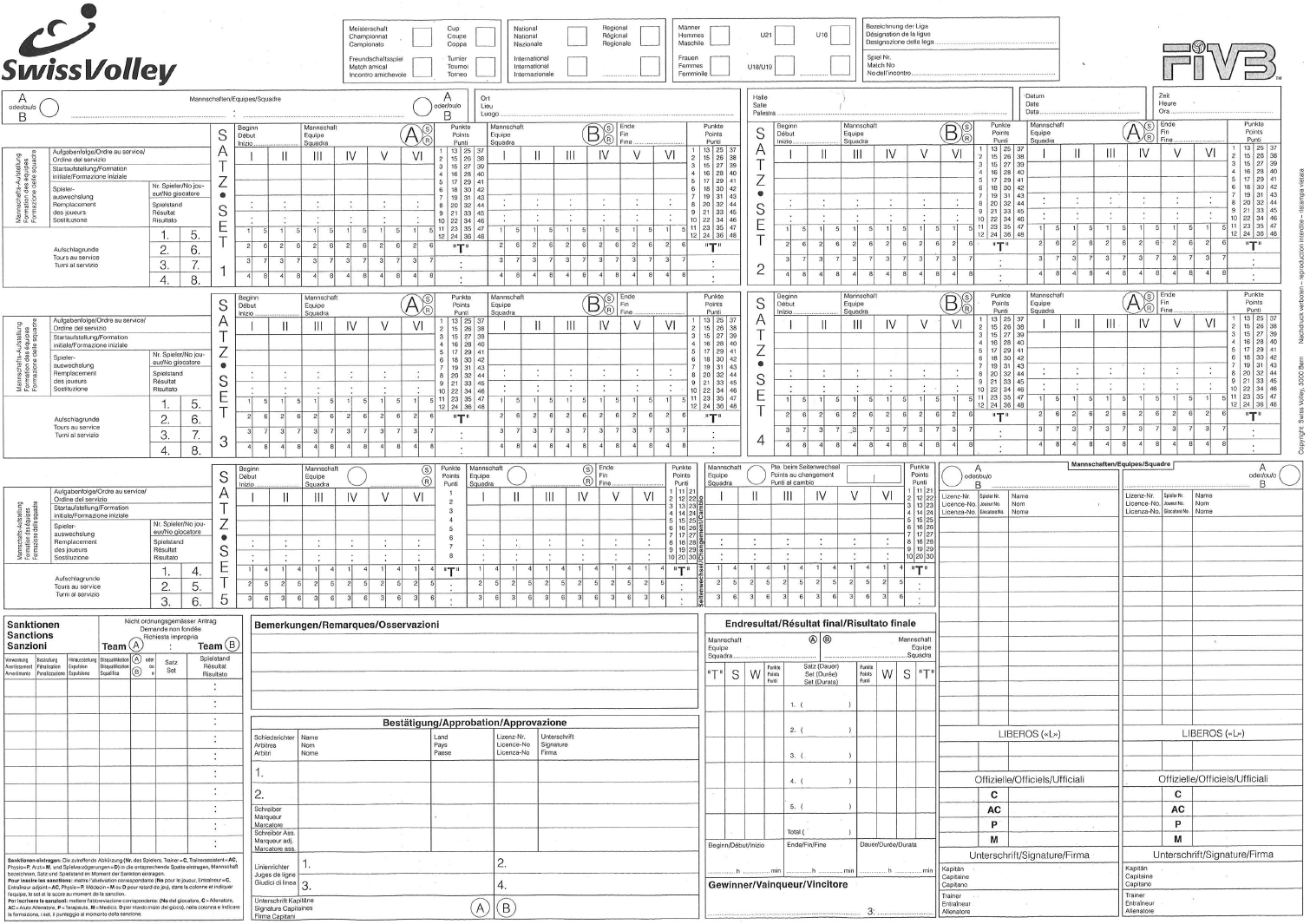 Hochdorf Audacia
Guerra Kristina
31.03.95
2
15.03.89
20.02.87
30.03.79
10.02.75
25.01.03
09.03.00
29.02.88
05.02.94
23.02.99
05.02.94
23.02.99
25.01.03
2
1
8
7
3
6
5
4
9
1
5
1
Allemann Sibylle
Benini Daniela
Bivetti Mirjam
Carrier Nicole
Ecknauer Susanne
Fäh Giulia
Müller Daria
Zweifel Beatrice
Zweifel Fabienne
Benini Daniela
Müller Daria
Allemann Sibylle
Gasser Bernhard
Treidel Monika
Treidel Monika
05.03.04
30.03.79
Streule Rita
27.04.85
3
Hinweis: 
Immer zuerst Name dann Vorname.
Hinweis: 
Alphabetisch
Mannschaften (Kapitän)
Angaben:
Hochdorf Audacia
25.01.2003   1   Benini Daniela
05.02.1994   2   Allemann Sibylle
10.02.1975   3   Ecknauer Susanne
20.02.1987   4   Zweifel Beatrice
23.02.1999   5   Müller Daria
29.02.1988   6   Fäh Giulia
05.03.2004   7   Carrier Nicole
09.03.2000   8   Bivetti Mirjam
15.03.1989   9   Zweifel Fabienne
Coach und Kapitän: Allemann Sibylle
Physiotherapeut: Gasser Bernhard
Libero: Benini Daniela
Libero 2: Müller Daria
FC Luzern
Coach und Spielerin: 
30.03.1979  1  Treidel Monika

Spieler: 
31.03.1995  2  Guerra Kristina
27.04.1985  3  Streule Rita  (Kapitän)
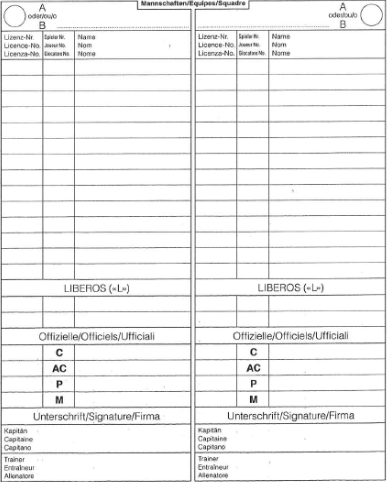 FC Luzern
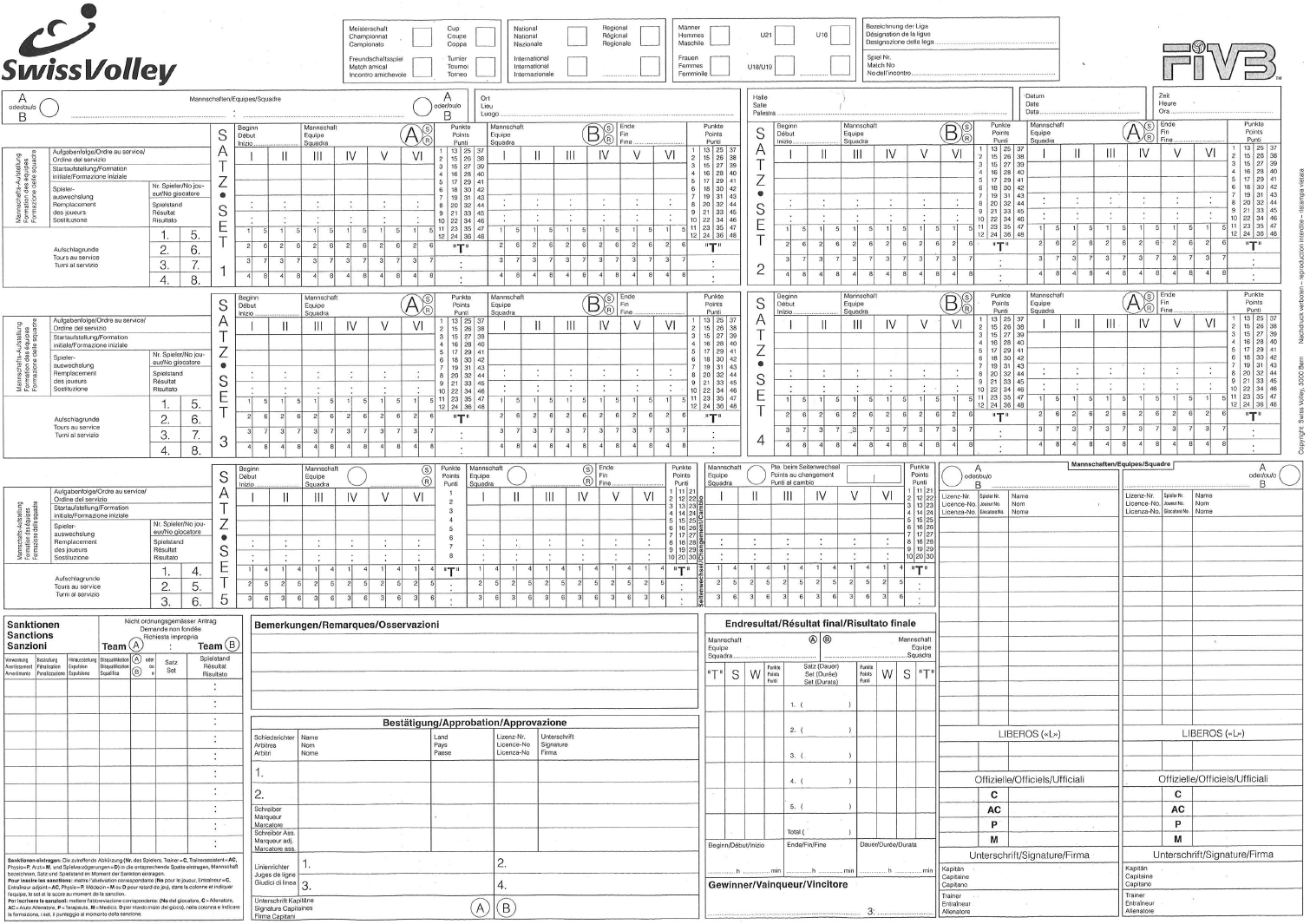 Hochdorf Audacia
31.03.95
2
Guerra Kristina
23.02.99
29.02.88
05.03.04
30.03.79
10.02.75
15.03.89
05.02.94
25.01.03
09.03.00
25.01.03
2
1
8
7
3
6
5
4
9
1
5
1
Allemann Sibylle
Benini Daniela
Bivetti Mirjam
Carrier Nicole
Ecknauer Susanne
Fäh Giulia
Müller Daria
Zweifel Beatrice
Zweifel Fabienne
Benini Daniela
Müller Daria
Allemann Sibylle
Gasser Bernhard
Treidel Monika
Treidel Monika
20.02.87
23.02.99
05.02.94
30.03.79
27.04.85
3
Streule Rita
Mannschaften (Offizielle)
Angaben:
Hochdorf Audacia
25.01.2003   1   Benini Daniela
05.02.1994   2   Allemann Sibylle
10.02.1975   3   Ecknauer Susanne
20.02.1987   4   Zweifel Beatrice
23.02.1999   5   Müller Daria
29.02.1988   6   Fäh Giulia
05.03.2004   7   Carrier Nicole
09.03.2000   8   Bivetti Mirjam
15.03.1989   9   Zweifel Fabienne
Coach und Kapitän: Allemann Sibylle
Physiotherapeut: Gasser Bernhard
Libero: Benini Daniela
Libero 2: Müller Daria
FC Luzern
Coach und Spielerin: 
30.03.1979  1   Treidel Monika

Spieler: 
31.03.1995  2   Guerra Kristina
27.04.1985  3   Streule Rita (Kapitän)
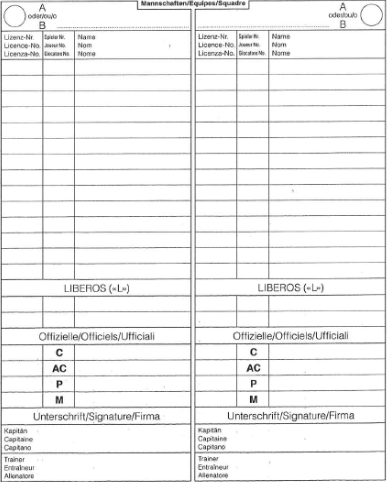 FC Luzern
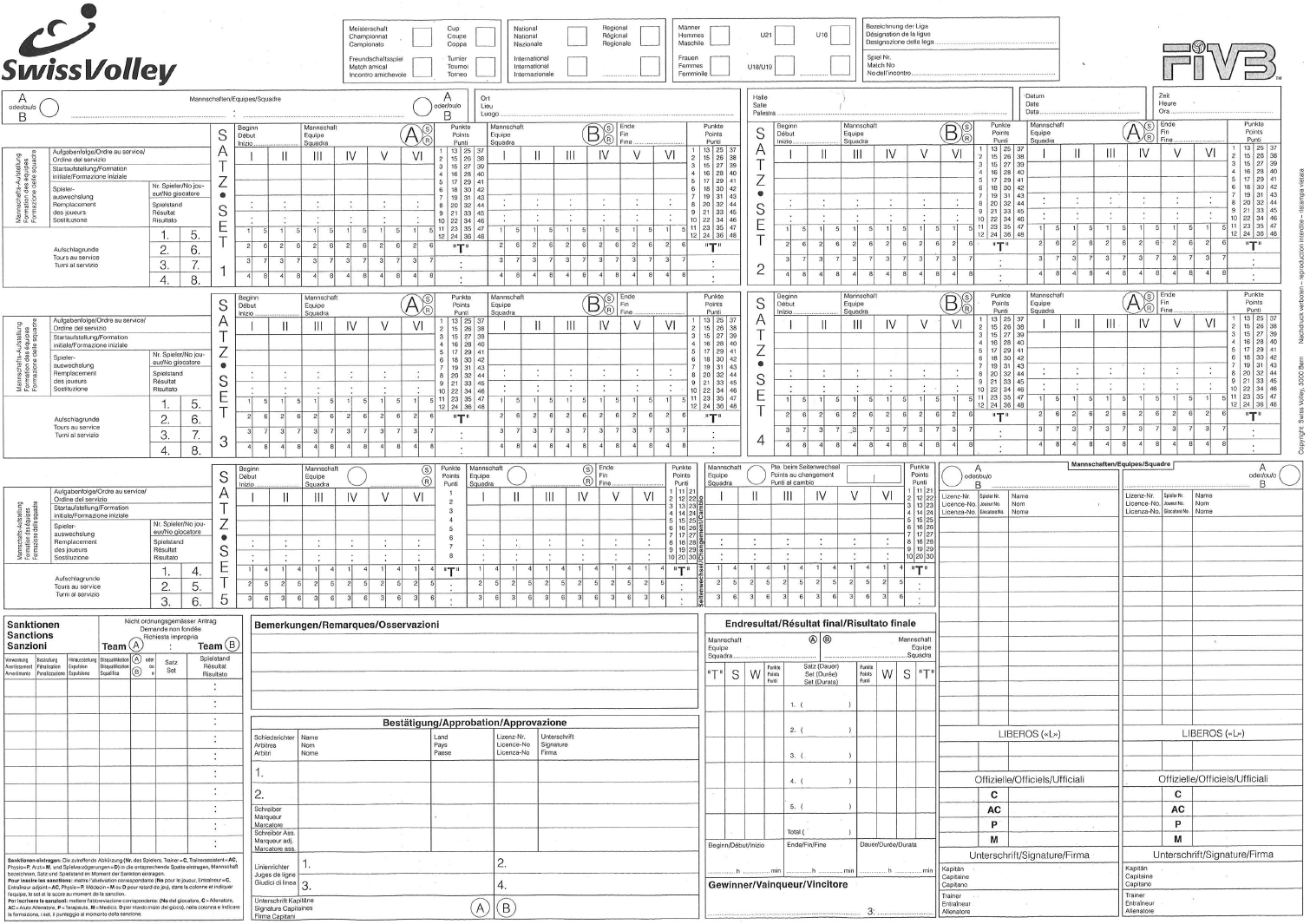 Hochdorf Audacia
31.03.95
2
Guerra Kristina
25.01.03
30.03.79
09.03.00
05.03.04
23.02.99
10.02.75
05.02.94
29.02.88
15.03.89
20.02.87
05.02.94
25.01.03
23.02.99
2
1
8
7
3
6
5
4
9
1
5
1
Allemann Sibylle
Benini Daniela
Bivetti Mirjam
Carrier Nicole
Ecknauer Susanne
Fäh Giulia
Müller Daria
Zweifel Beatrice
Zweifel Fabienne
Benini Daniela
Müller Daria
Allemann Sibylle
Gasser B.
Treidel Monika
Treidel Monika
30.03.79
3
27.04.85
Streule Rita
Hinweis: 
Coach und Assistenzcoaches ebenfalls nur mit ID!
Hinweis: 
2. Assistenzcoach unter Bemerkungen aufführen (falls hier nicht vorgesehen)
Mannschaften (Libero)
Angaben:
Hochdorf Audacia
25.01.2003   1   Benini Daniela
05.02.1994   2   Allemann Sibylle
10.02.1975   3   Ecknauer Susanne
20.02.1987   4   Zweifel Beatrice
23.02.1999   5   Müller Daria
29.02.1988   6   Fäh Giulia
05.03.2004   7   Carrier Nicole
09.03.2000   8   Bivetti Mirjam
15.03.0989   9   Zweifel Fabienne
Coach und Kapitän: Allemann Sibylle
Physiotherapeut: Gasser Bernhard
Libero: Benini Daniela
Libero 2: Müller Daria
FC Luzern
Coach und Spielerin: 
30.03.1979  1   Treidel Monika

Spieler: 
30.03.1995  2   Guerra Kristina
27.04.1985  3   Streule Rita (Kapitän)
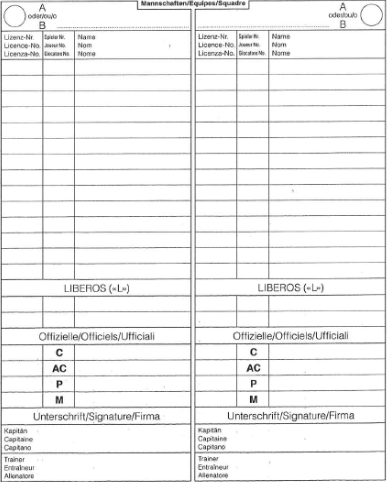 FC Luzern
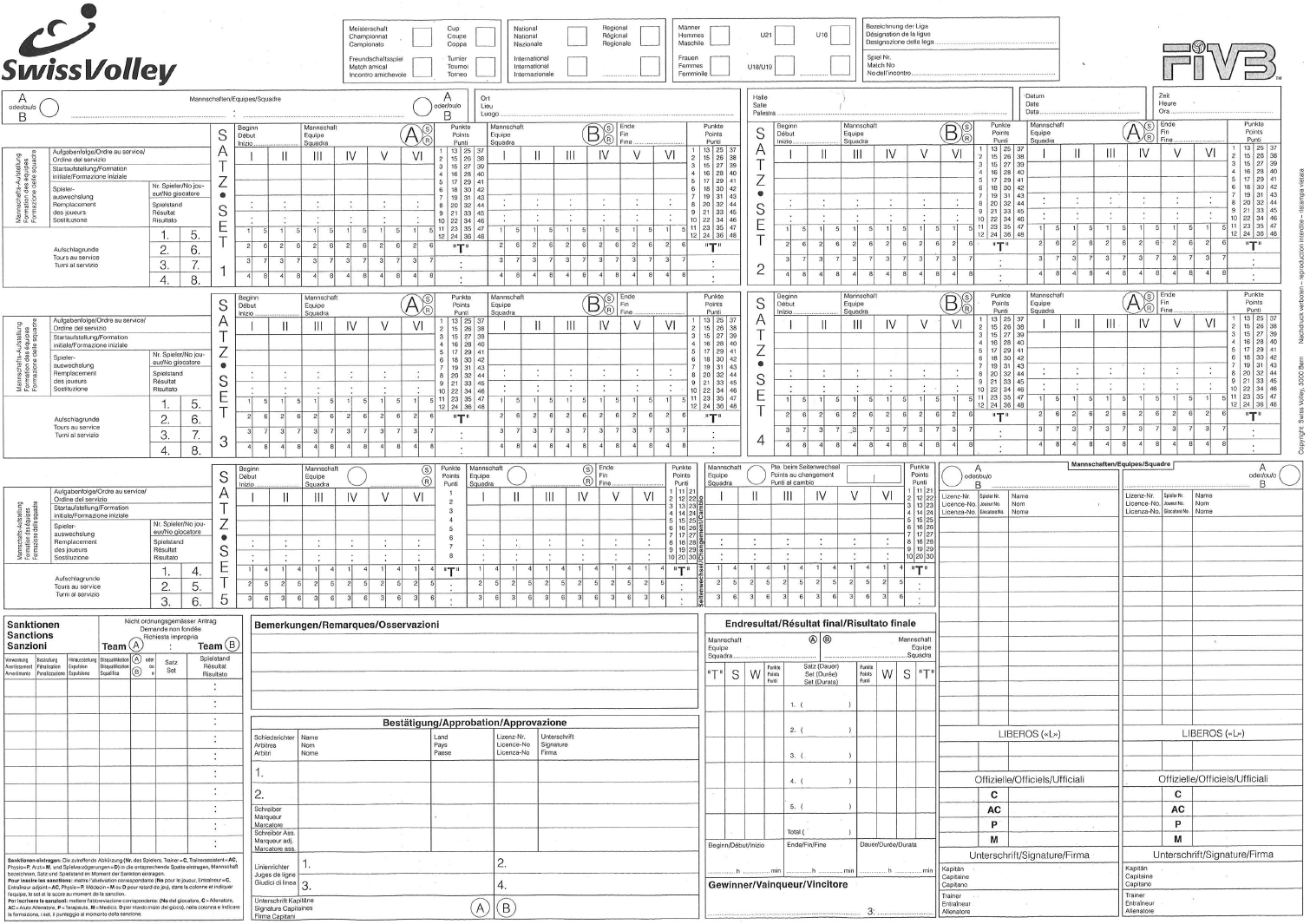 Hochdorf Audacia
Hinweis: 
Falls altes MB mit nur einer Zeile für Libero  Zweiter Libero mit L2 hinter dem Namen kennzeichnen
2
31.03.95
Guerra Kristina
30.03.79
23.02.99
05.03.04
25.01.03
30.03.79
05.02.94
10.02.75
05.02.94
29.02.88
15.03.89
09.03.00
20.02.87
23.02.99
2
1
8
7
3
6
5
4
9
1
5
1
Allemann Sibylle
Benini Daniela
Bivetti Mirjam
Carrier Nicole
Ecknauer Susanne
Fäh Giulia
Müller Daria
Zweifel Beatrice
Zweifel Fabienne
Benini Daniela
Müller Daria
Allemann Sibylle
Gasser Bernhard
Treidel Monika
Treidel Monika
25.01.03
3
Streule Rita
27.04.85
Bemerkungen
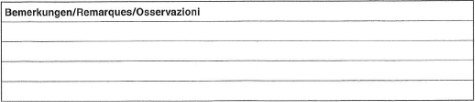 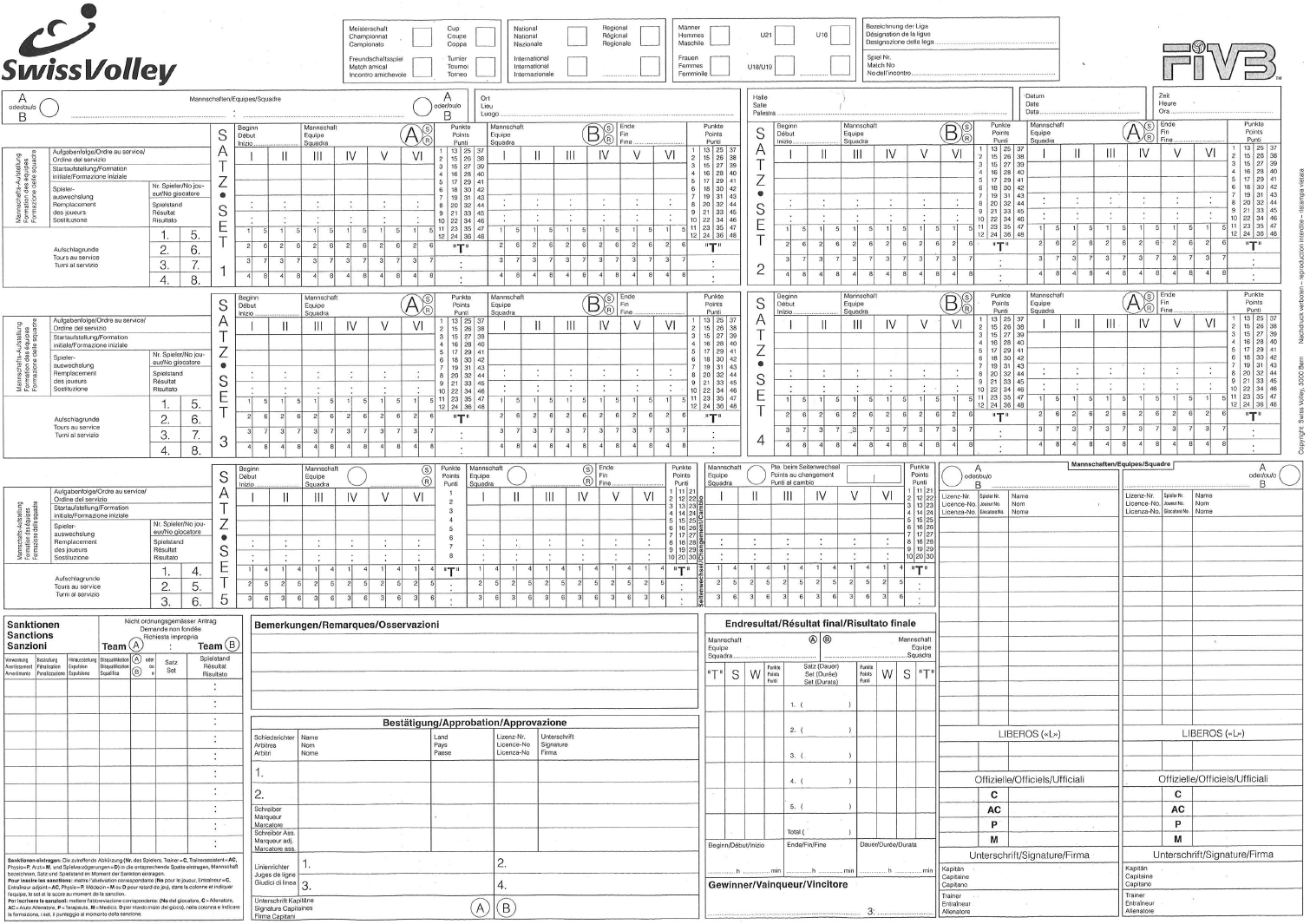 1) Spielbeginn 30 Minuten später wegen vorangegangenem Spiel.
Angaben:
Da das vorhergehende Spiel in der Halle länger dauerte, verzögert sich der Spielbeginn unseres Spiels um 30 Minuten.
Hinweis: 
Bemerkungen sind regional immer zu nummerieren.
Weitere mögliche Bemerkungen: 2. Assistenzcoach, Protest (m. Unterschrift Kapitän), ausnahmsweise Auswechslung usw.
Auslosung (H-16)
Hinweis: 
S. Allemann ist sowohl Kapitän als auch Trainerin, sie kann einmal über beide Felder oder aber zweimal einzeln unterschreiben.
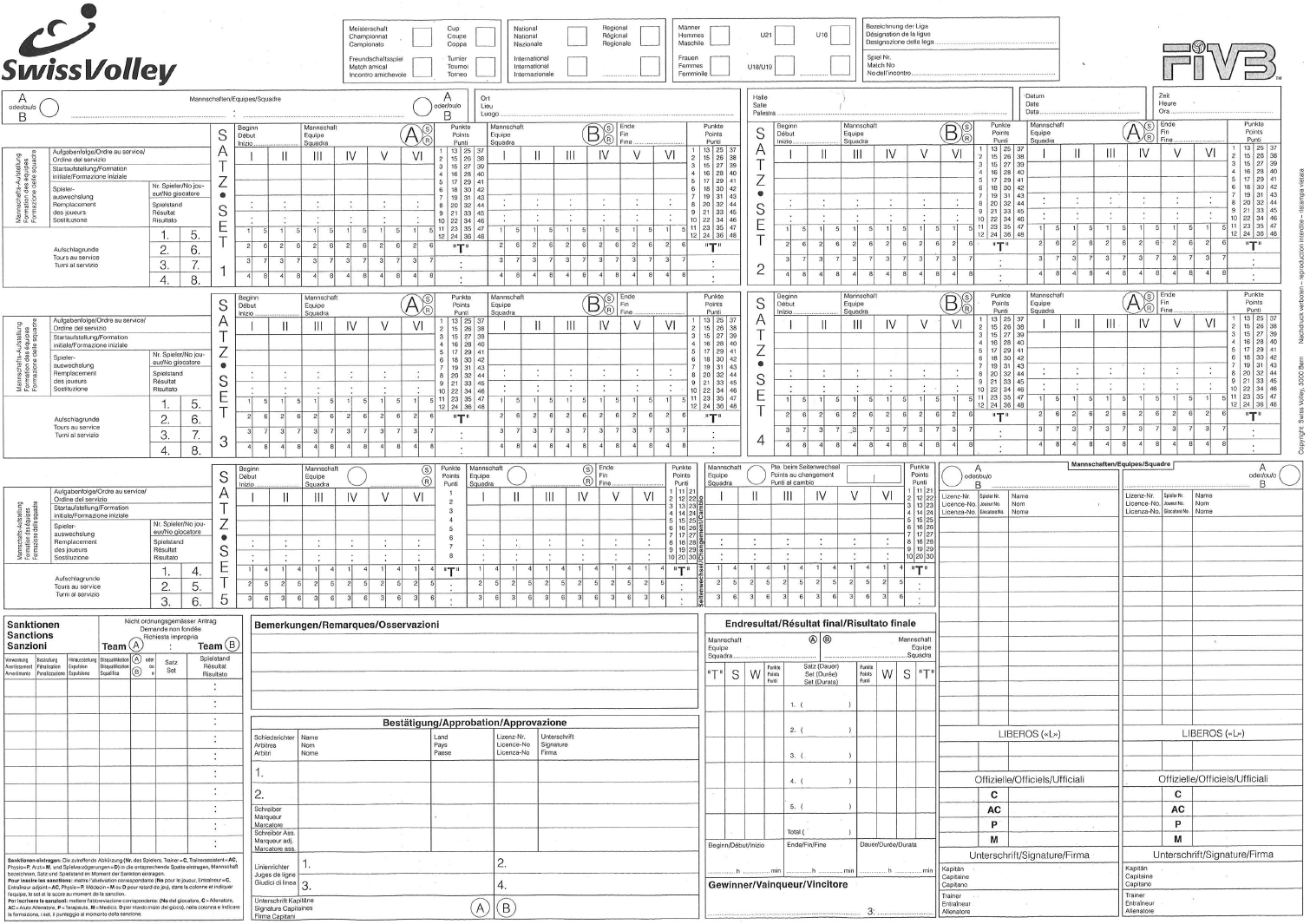 Angaben:
Schiedsrichter führt die Auslosung durch.
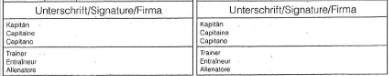 Rita Streule
S. Allemann
Aktionen nach Auslosung (1)
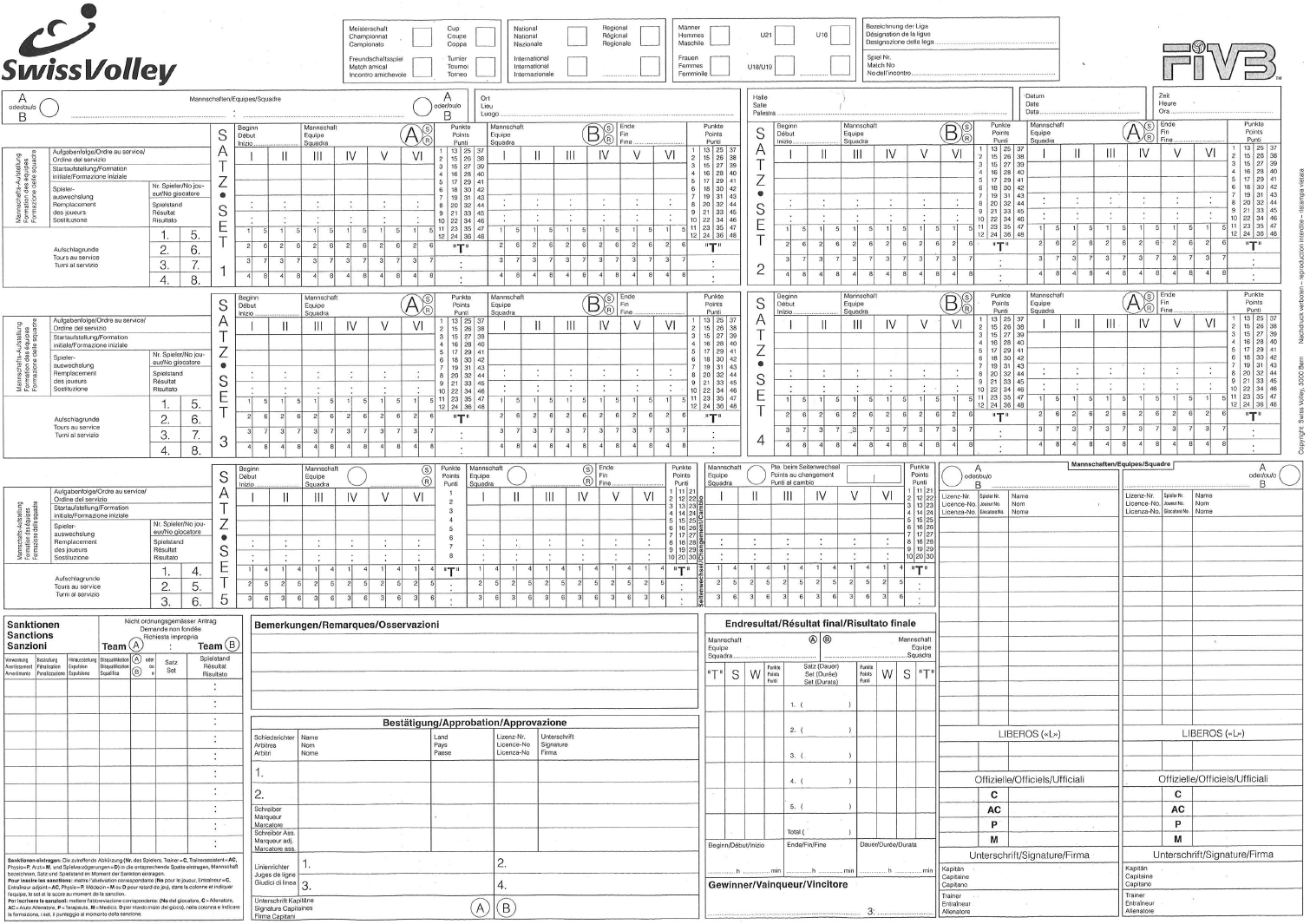 Angaben:
Audacia Hochdorf hat Service und spielt links vom Schreiber.
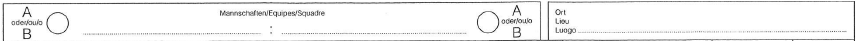 B
Baldegg
A
(-)
Hochdorf Audacia
(+)
FC Luzern
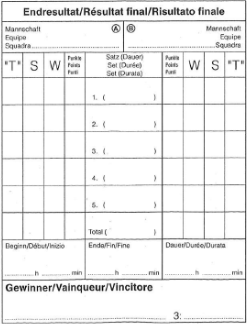 H‘dorf
Luzern
Hinweis: 
Sinnvolle (!) Abkürzung erlaubt.
Aktionen nach Auslosung (2)
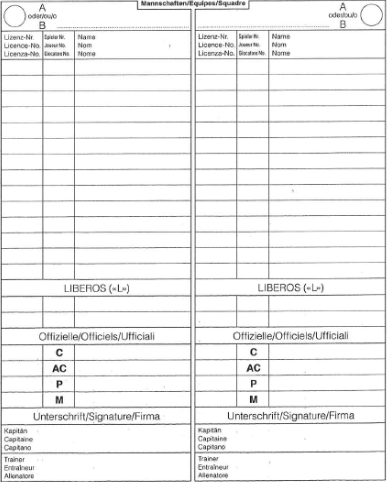 A
B
FC Luzern
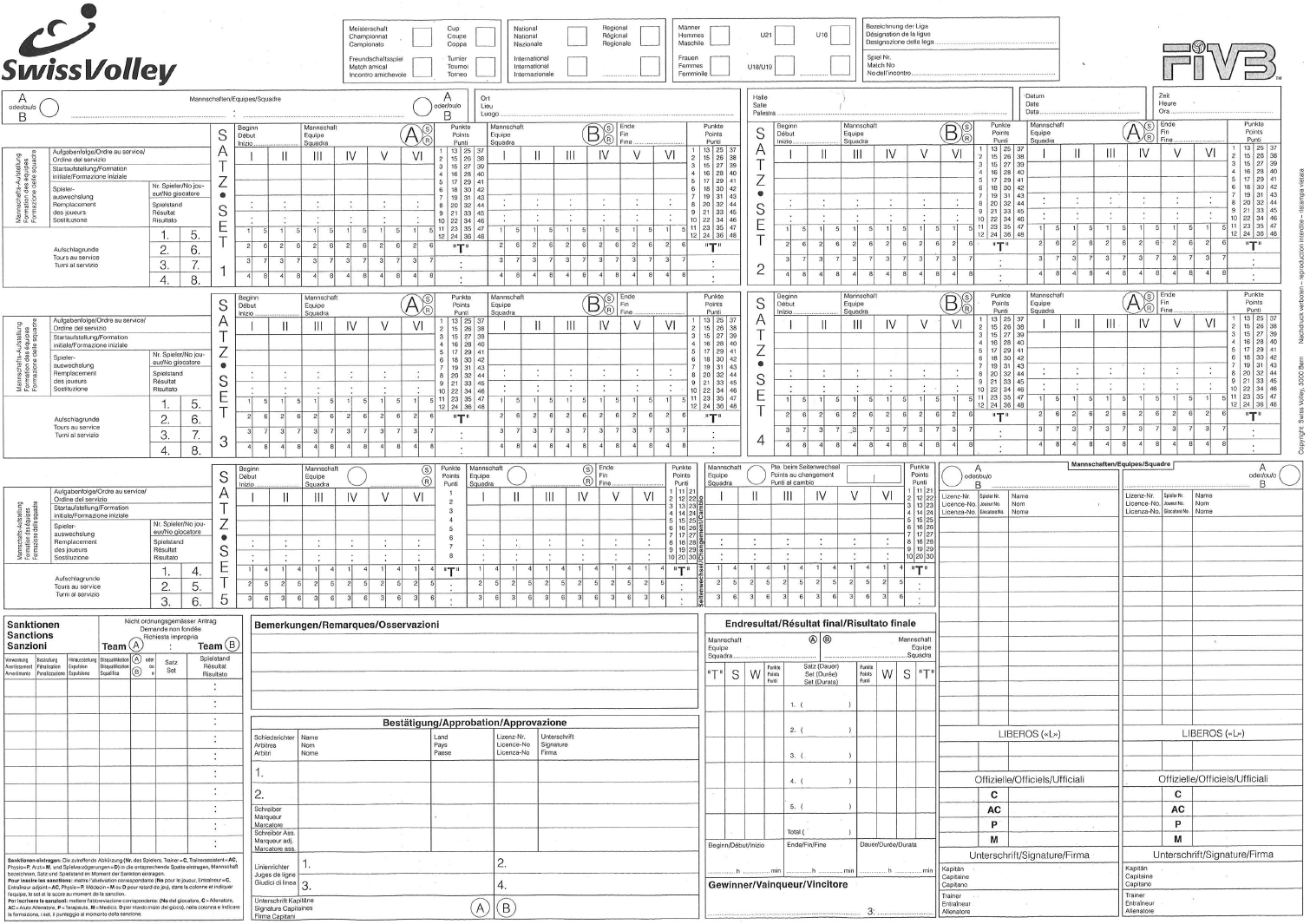 Hochdorf Audacia
Angaben:
Audacia Hochdorf hat Service und spielt links vom Schreiber.
3
27.04.85
05.02.94
09.03.00
20.02.87
Streule Rita
30.03.79
31.03.95
2
Guerra Kristina
25.01.03
30.03.79
10.02.75
05.02.94
23.02.99
29.02.88
15.03.89
25.01.03
23.02.99
2
1
8
7
3
6
5
4
9
1
5
1
Allemann Sibylle
Benini Daniela
Bivetti Mirjam
Carrier Nicole
Ecknauer Susanne
Fäh Giulia
Müller Daria
Zweifel Beatrice
Zweifel Fabienne
Benini Daniela
Müller Daria
Allemann Sibylle
Gasser Bernhard
Treidel Monika
Treidel Monika
05.03.04
Rita Streule
S. Allemann
1. Satz vorbereiten
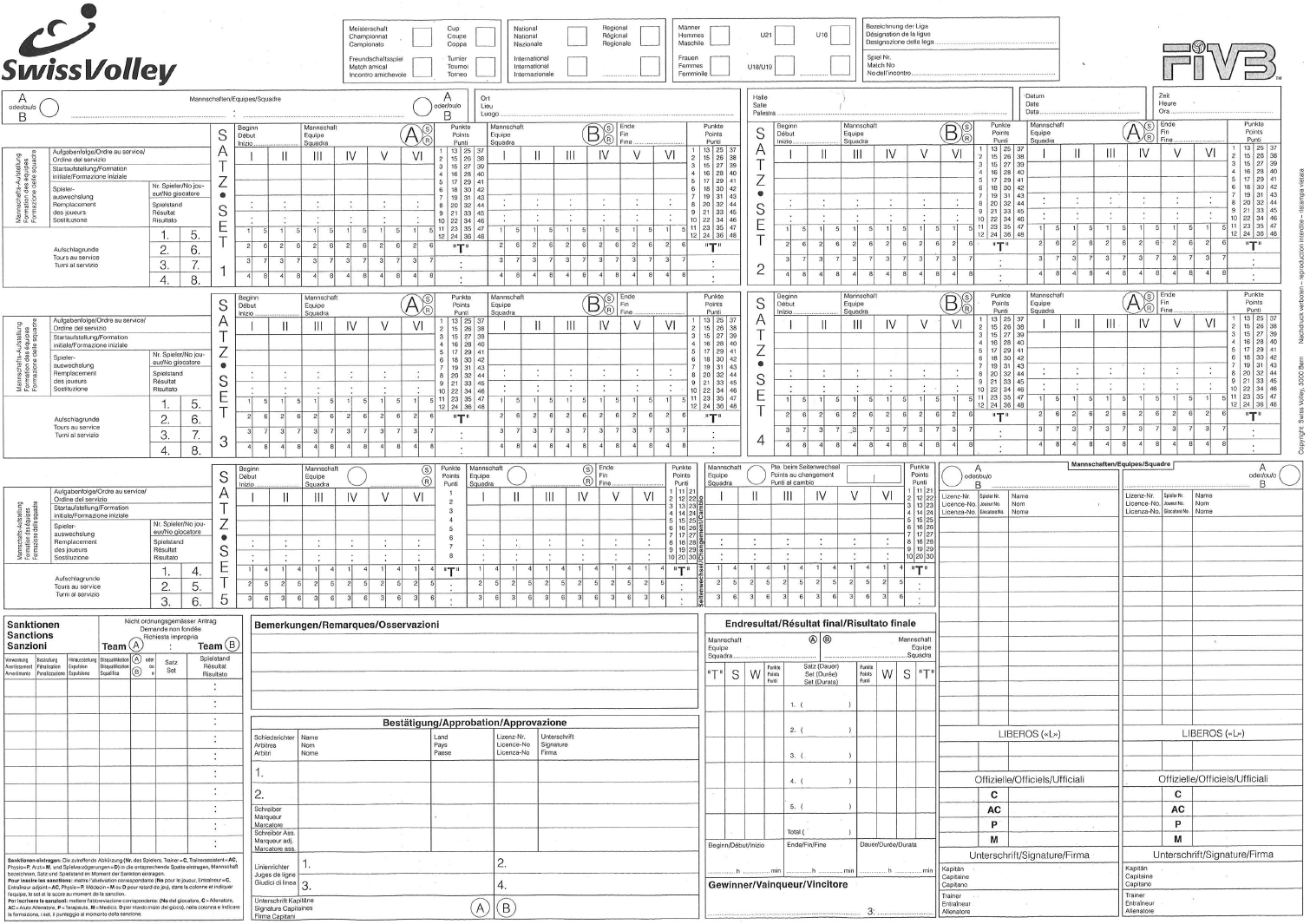 Angaben:
Audacia Hochdorf hat Service und spielt links vom Schreiber.
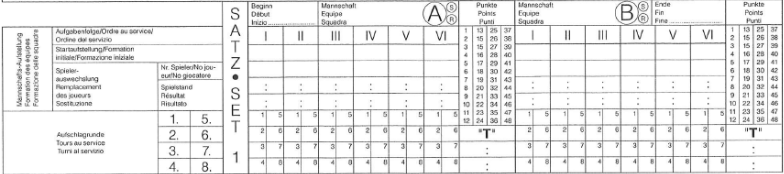 H‘dorf
17:30
Luzern
Hinweis: 
Sinnvolle (!) Abkürzung erlaubt.
2. Satz vorbereiten
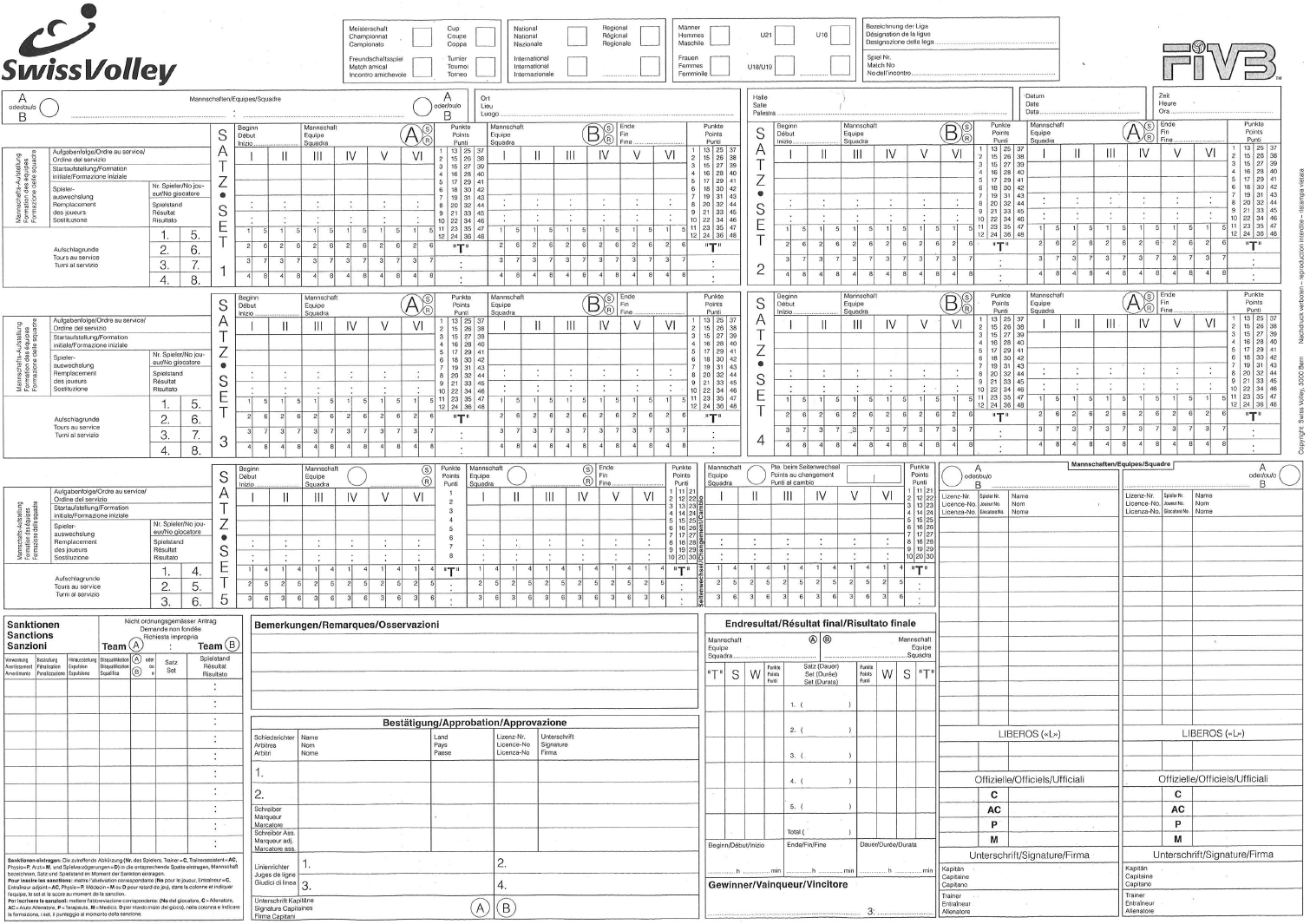 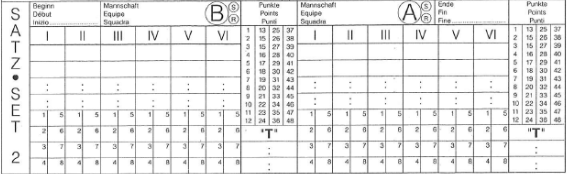 Luzern
H‘dorf
3. Satz vorbereiten
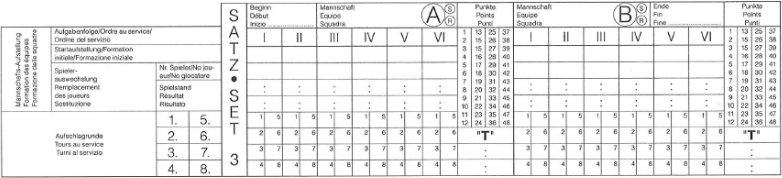 H‘dorf
Luzern
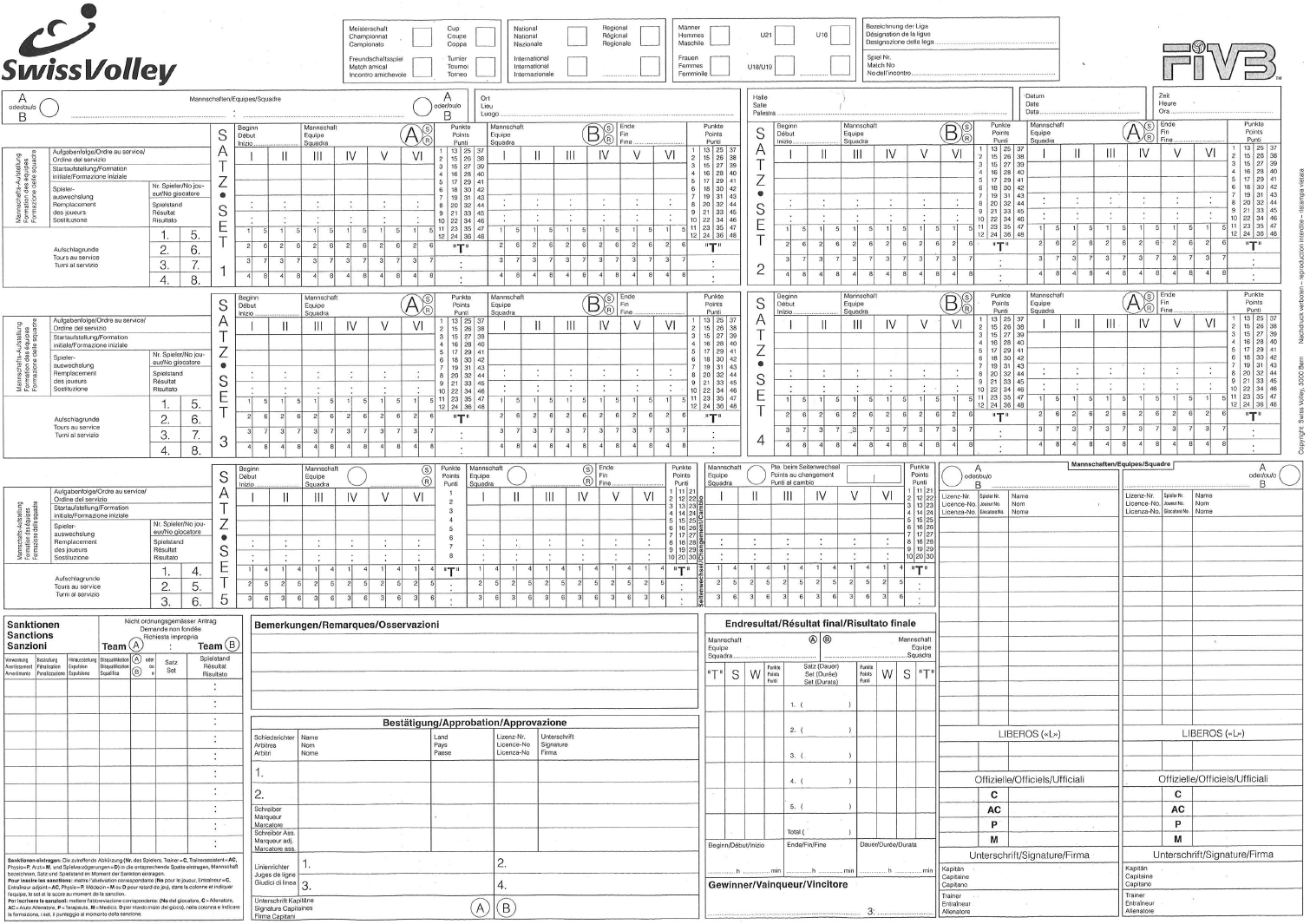 Unterschriften Trainer
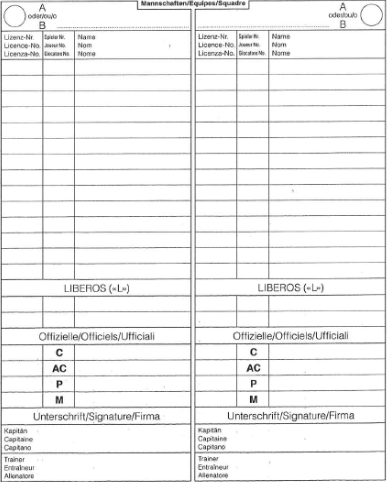 A
B
FC Luzern
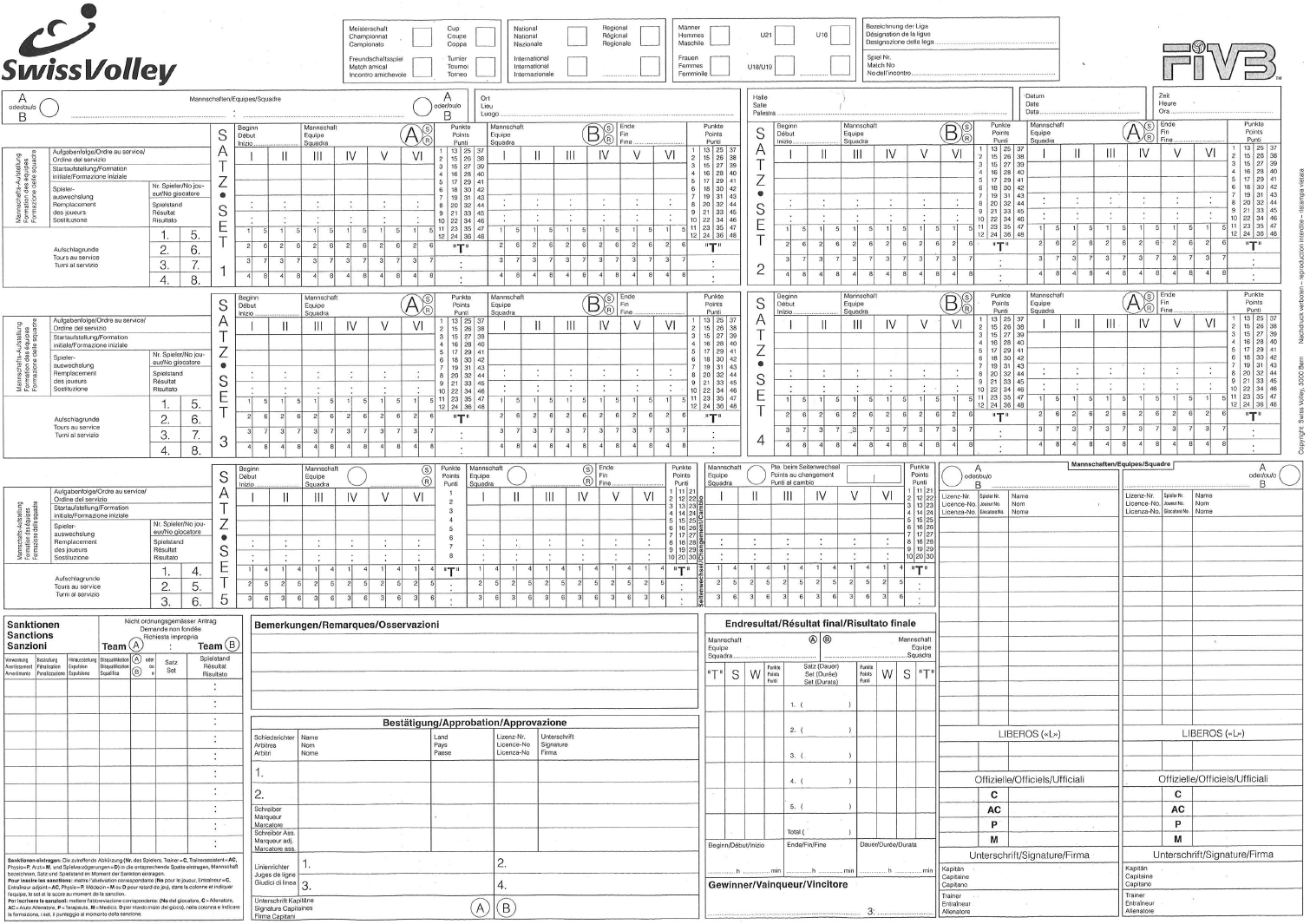 Hochdorf Audacia
2
31.03.95
Guerra Kristina
30.03.79
15.03.89
23.02.99
05.02.94
25.01.03
29.02.88
30.03.79
10.02.75
05.03.04
25.01.03
23.02.99
09.03.00
2
1
8
7
3
6
5
4
9
1
5
1
Allemann Sibylle
Benini Daniela
Bivetti Mirjam
Carrier Nicole
Ecknauer Susanne
Fäh Giulia
Müller Daria
Zweifel Beatrice
Zweifel Fabienne
Benini Daniela
Müller Daria
Allemann Sibylle
Gasser Bernhard
Treidel Monika
Treidel Monika
20.02.87
05.02.94
27.04.85
3
Streule Rita
Rita Streule
S. Allemann
M. Treidel
Mannschaften (Leere Felder streichen)
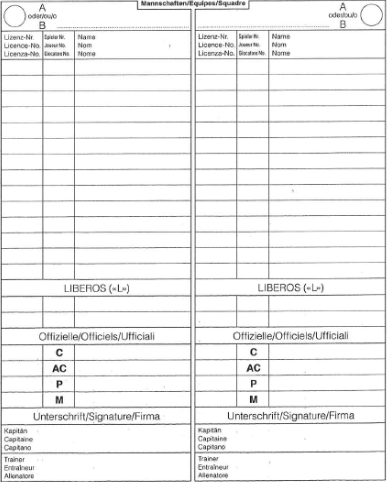 A
B
FC Luzern
Hochdorf Audacia
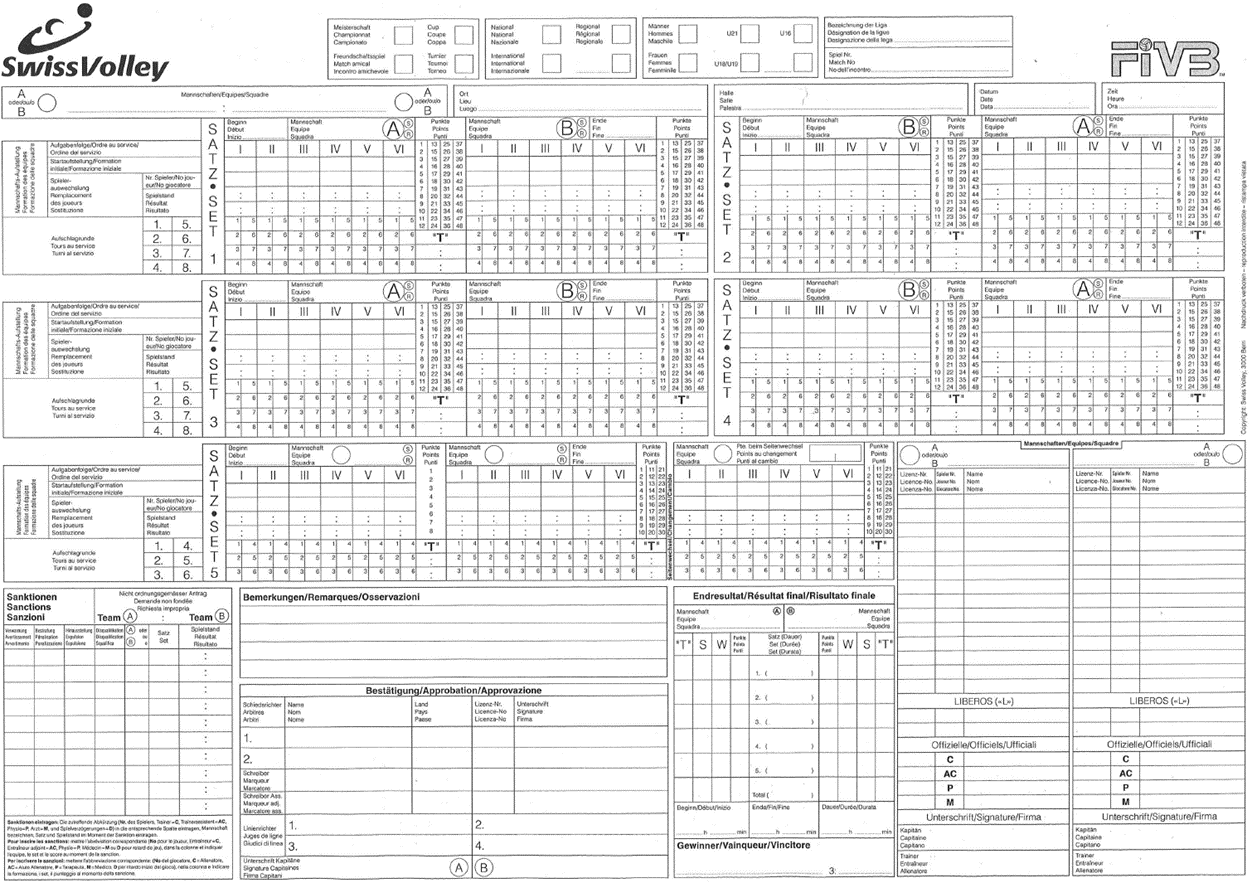 2
31.03.95
Guerra Kristina
Hinweis: 
Frühestens, wenn Kapitän und Trainer unterzeichnet haben, spätestens drei Minuten vor Spielbeginn!
05.03.04
23.02.99
20.02.87
29.02.88
09.03.00
30.03.79
30.03.79
23.02.99
10.02.75
25.01.03
05.02.94
05.02.94
25.01.03
15.03.89
2
1
8
7
3
6
5
4
9
1
5
1
Allemann Sibylle
Benini Daniela
Bivetti Mirjam
Carrier Nicole
Ecknauer Susanne
Fäh Giulia
Müller Daria
Zweifel Beatrice
Zweifel Fabienne
Benini Daniela
Müller Daria
Allemann Sibylle
Gasser Bernhard
Treidel Monika
Treidel Monika
27.04.85
3
Streule Rita
Rita Streule
S. Allemann
M. Treidel
Mannschaften (H-3 nicht anwesend)
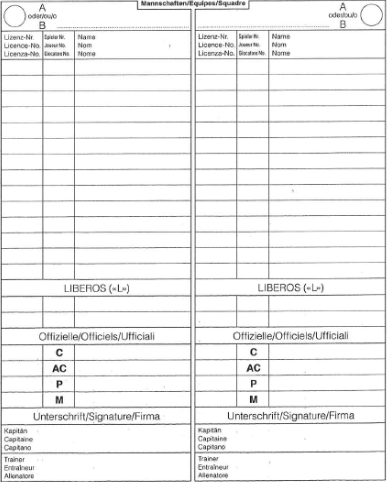 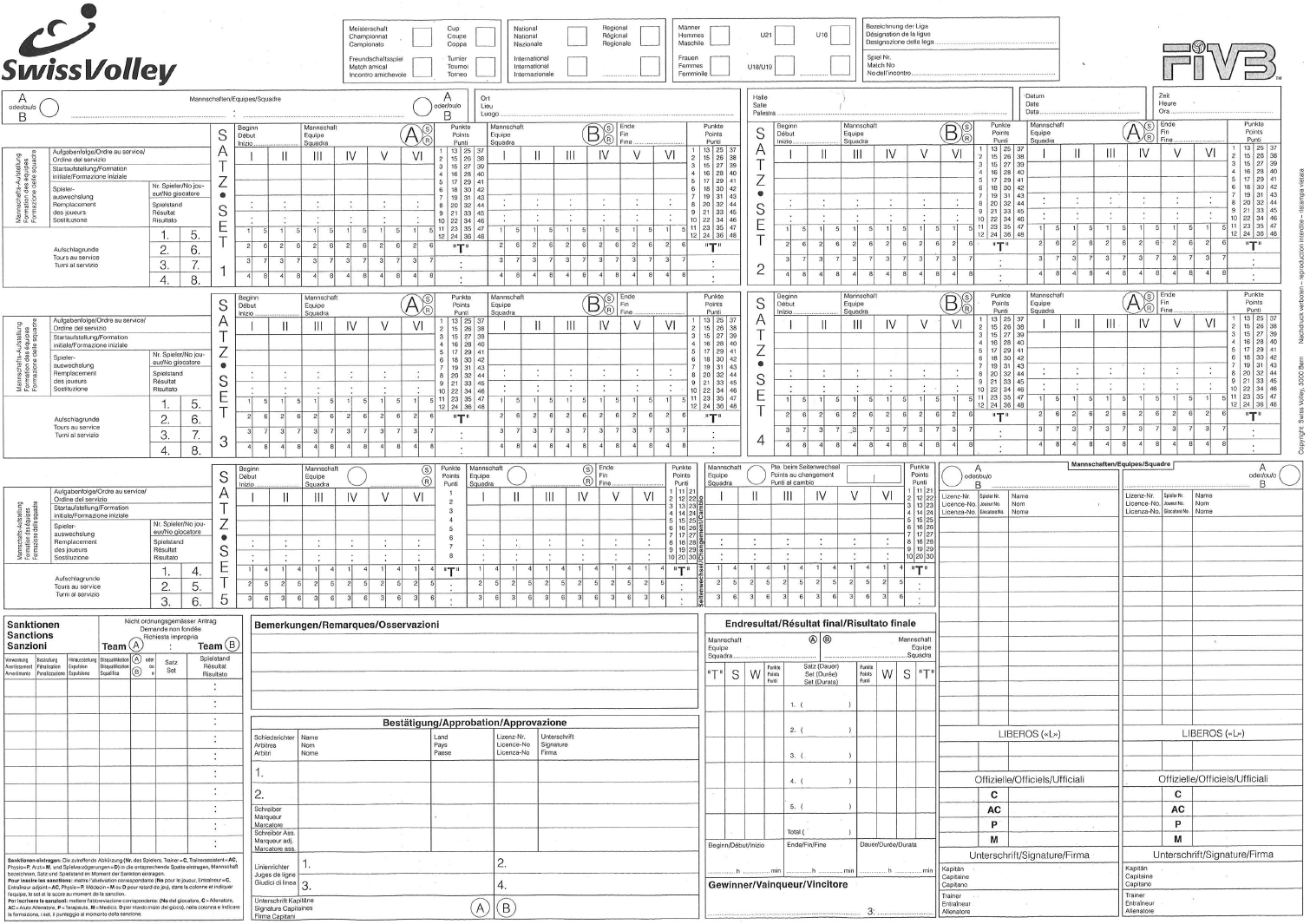 A
B
FC Luzern
Hochdorf Audacia
Angaben:
Kristina Guerra vom FC Luzern ist drei Minuten vor Spielbeginn noch nicht spielbereit in der Halle eingetroffen.
Guerra Kristina
2
31.03.95
05.02.94
23.02.99
23.02.99
29.02.88
30.03.79
30.03.79
25.01.03
05.02.94
20.02.87
05.03.04
2
1
8
7
3
6
5
4
9
1
5
1
Allemann Sibylle
Benini Daniela
Bivetti Mirjam
Carrier Nicole
Ecknauer Susanne
Fäh Giulia
Müller Daria
Zweifel Beatrice
Zweifel Fabienne
Benini Daniela
Müller Daria
Allemann Sibylle
Gasser Bernhard
Treidel Monika
Treidel Monika
25.01.03
10.02.75
15.03.89
09.03.00
Streule Rita
27.04.85
3
Rita Streule
S. Allemann
M. Treidel
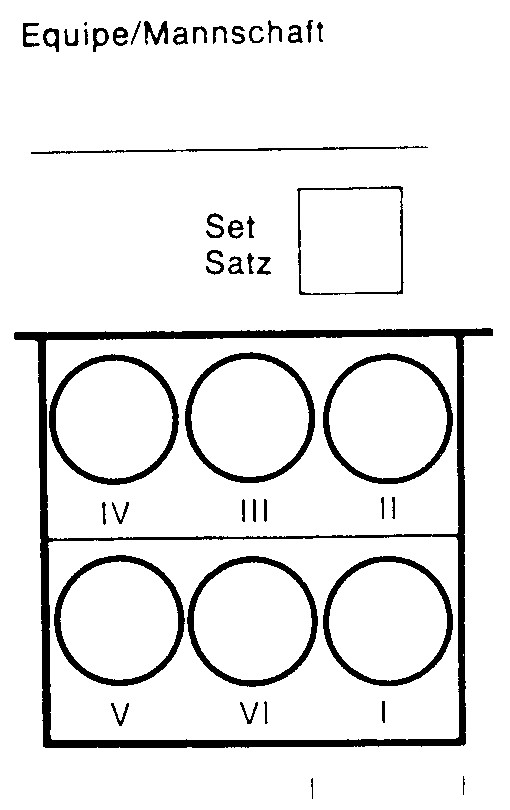 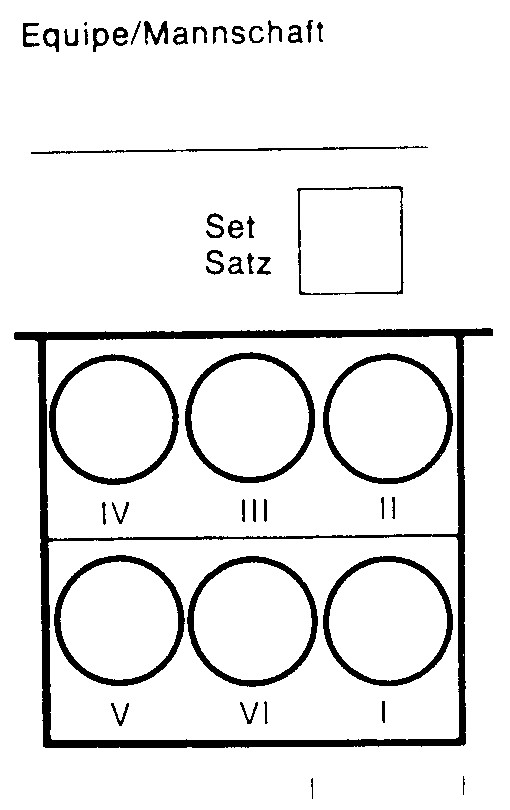 1
1
6     9    3
11  16  12
2     7    4
13  14  15
Mannschaftsaufstellungen
L:1
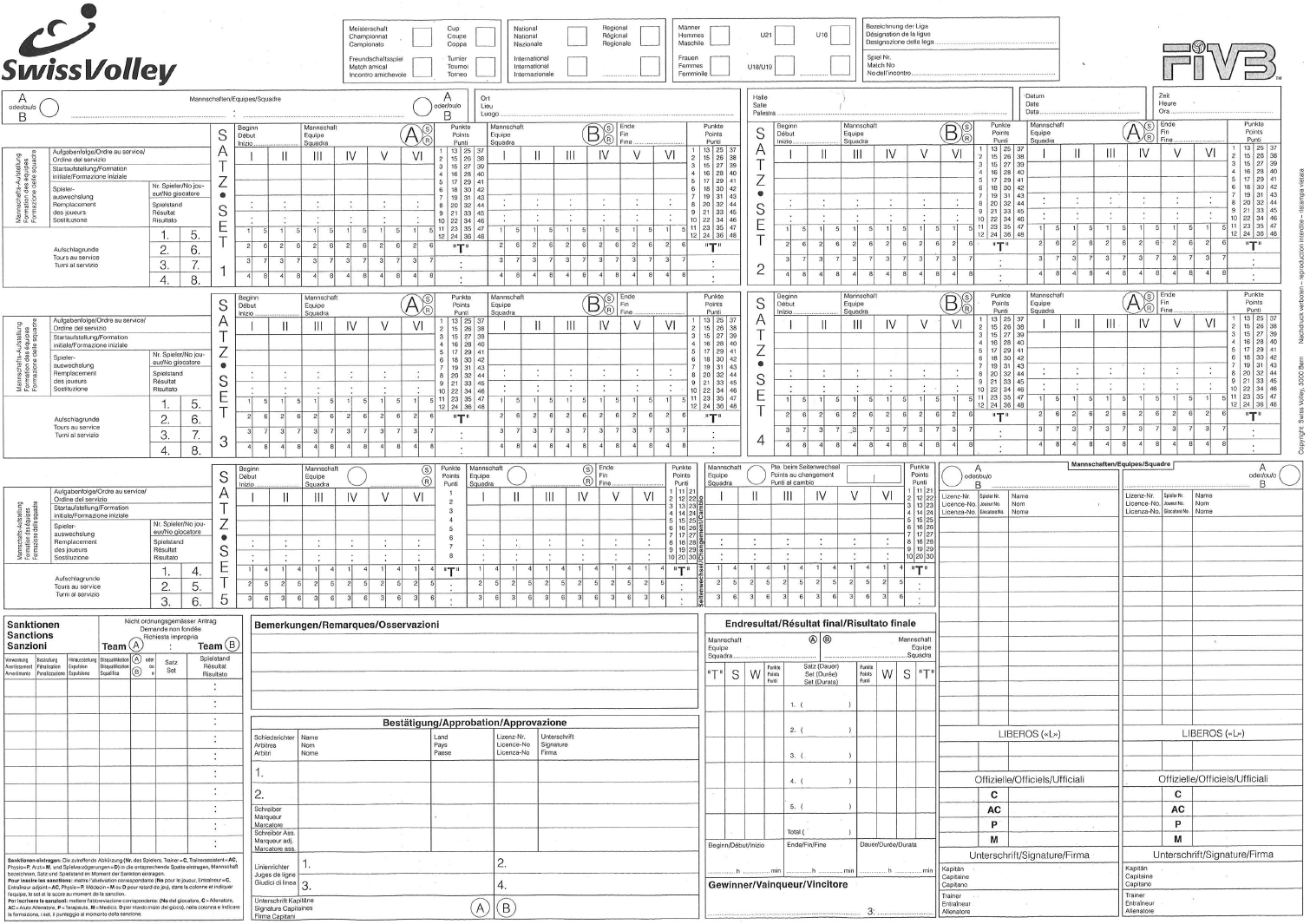 Luzern
Hochdorf
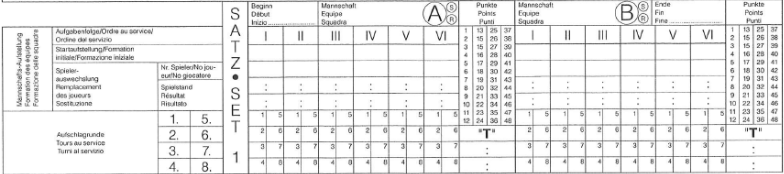 H‘dorf
17:30
Luzern
13
14
15
11
12
16
2
4
3
9
6
7
Hinweis: 
Gleichzeitig Kontrolle, ob auf Mannschaftliste aufgeführt!
Das Spiel beginnt (H-00)
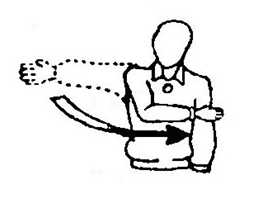 1. Satz (Grundprinzip und TM)
Spieler 4 macht 4 Pkte.
Luzern nimmt TM
H‘dorf verliert Service
(und dies führt zu folgenden 3 Aktionen)
Hinweis: 
Kontrolle des neu servierenden Spielers
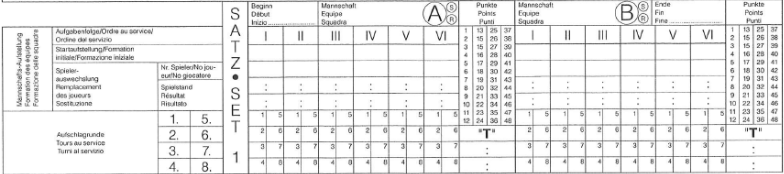 H‘dorf
17:30
Luzern
13
14
15
11
12
16
2
4
3
9
6
7
1.
2.
3.
4
0
4
Hinweis: 
Punktzahl beim Seitenwechsel
Hinweis: 
Eigene Punktzahl zuerst
1. Satz (Spielerwechsel)
Nr. 12 ► 2 Pkte. verliert Service
Nr. 3 ► 0 Pkte. verliert Service
Nr. 16 ► 4 Pkte. 
Spielerwechsel Nr. 8 ► Nr. 2
Nr. 16 ► 3 Pkte. verliert Service
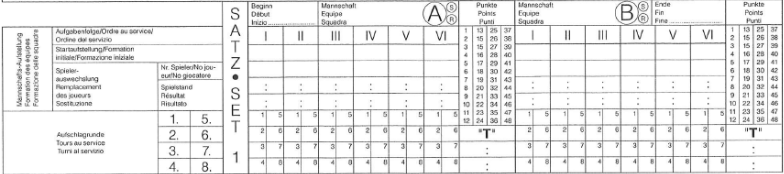 H‘dorf
17:30
Luzern
13
14
15
11
12
16
2
4
3
9
6
7
8
5
8
11
3
4
5
0
4
Hinweis: 
Kontrollieren, ob erlaubter Spielerwechsel (auch in Mannschaftsliste). Falls nein, SR informieren.
Hinweis: 
Eigene Punktzahl zuerst
1. Satz (Rückwechsel)
Nr. 9 ► 1 Pkt. verliert Service
Nr. 11 ► 1 Pkt. verliert Service
Nr. 6 ► 1 Pkt. verliert Service 
Nr. 13 ► 0 Pkte. verliert Service
Spielerwechsel Nr. 2 ► Nr. 8
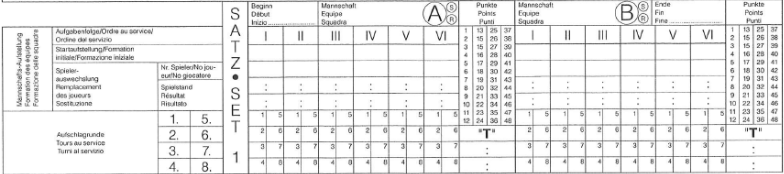 H‘dorf
17:30
Luzern
13
14
15
11
12
16
2
4
3
9
6
7
8
5
8
10
14
13
9
11
7
3
14
4
5
0
4
Hinweis: 
Nicht mehr spielberechtigter Ersatzspieler wird eingekreist (dient der einfacheren Kontrolle von zukünftigen Spielerwechseln in diesem Satz).
1. Satz (1. nicht ordnungsgemässer Antrag)
Nr. 2 ► 2 Pkte. 
Spielkapitän verlangt Time-out
► 1. nicht ordnungsgemässer Antrag
Hinweis: 
a) Wenn Time-Out gepfiffen wird, dann wird Time-out gewährt (Eintrag als zweites Time-out).
b) Wenn rechtzeitig bemerkt und Time-out nicht gepfiffen wird, wird Antrag auf Time-out durch Kapitän zurückgewiesen.

In beiden Fällen handelt es sich jedoch um einen nicht ordnungs-gemässen Antrag => Eintragung in Sanktionen [a) nach Time-out und b) sofort], jedoch keine weiteren Konsequenzen.
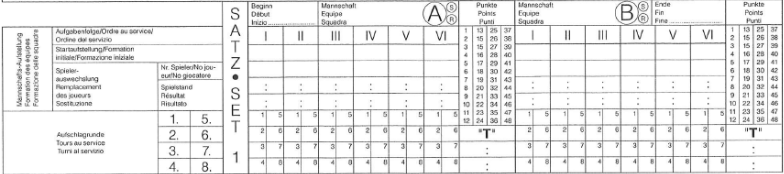 H‘dorf
17:30
Luzern
13
14
15
11
12
16
2
4
3
9
6
7
8
5
8
10
14
9
13
14
11
7
3
4
5
0
4
12
14
1. Satz (1. nicht ordnungsgemässer Antrag / neues MB)
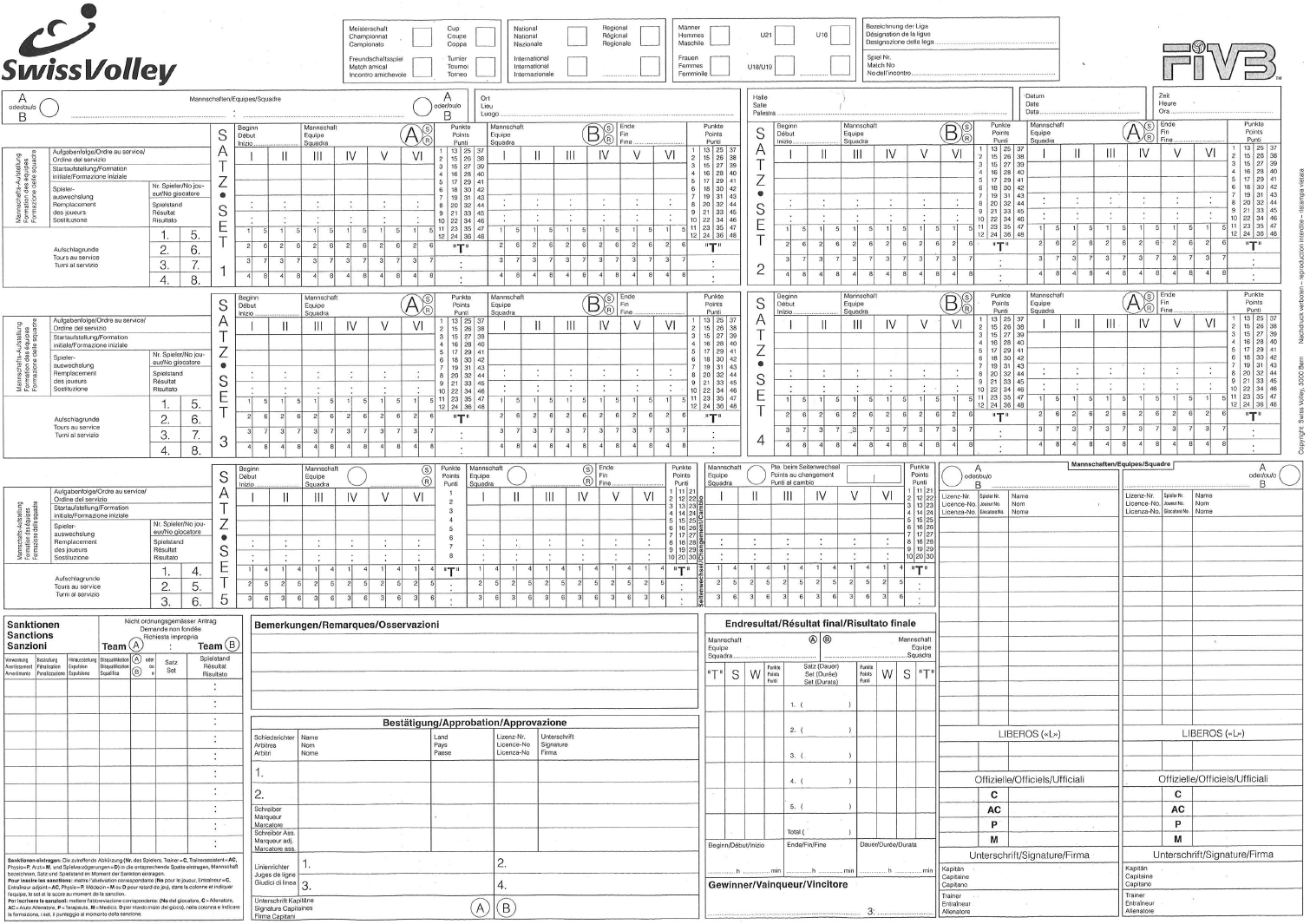 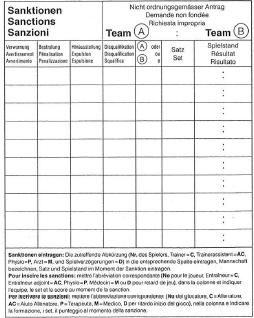 1. Satz (1. nicht ordnungsgemässer Antrag & 2. Time-out)
Nr. 2 ► 1 Pkt. verliert Service
Nr. 14 ► 0 Pkte. verliert Service
Nr. 7 ► 3 Pkte. 
Nr. 7 ► 1 Pkt. verliert Service
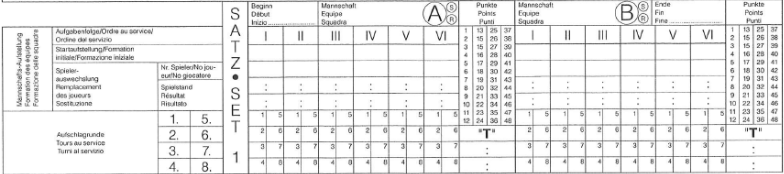 H‘dorf
17:30
Luzern
13
14
15
11
12
16
2
4
3
9
6
7
8
5
8
10
14
15
9
13
14
11
7
3
13
18
4
5
14
0
12
4
1. Satz (Mannschaftsstrafen)
Nr. 15 ► 2 Pkte.
1. Verzögerung durch Nr. 7
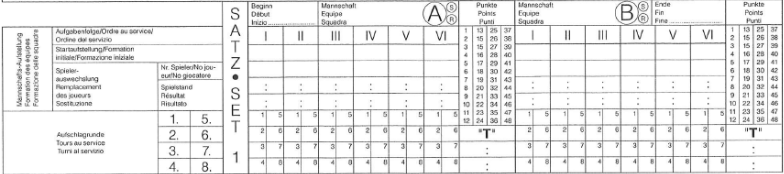 H‘dorf
17:30
Luzern
13
14
15
11
12
16
2
4
3
9
6
7
8
5
8
10
14
9
18
13
14
15
11
7
3
13
4
5
14
0
12
4
1. Satz (Mannschaftsstrafen)
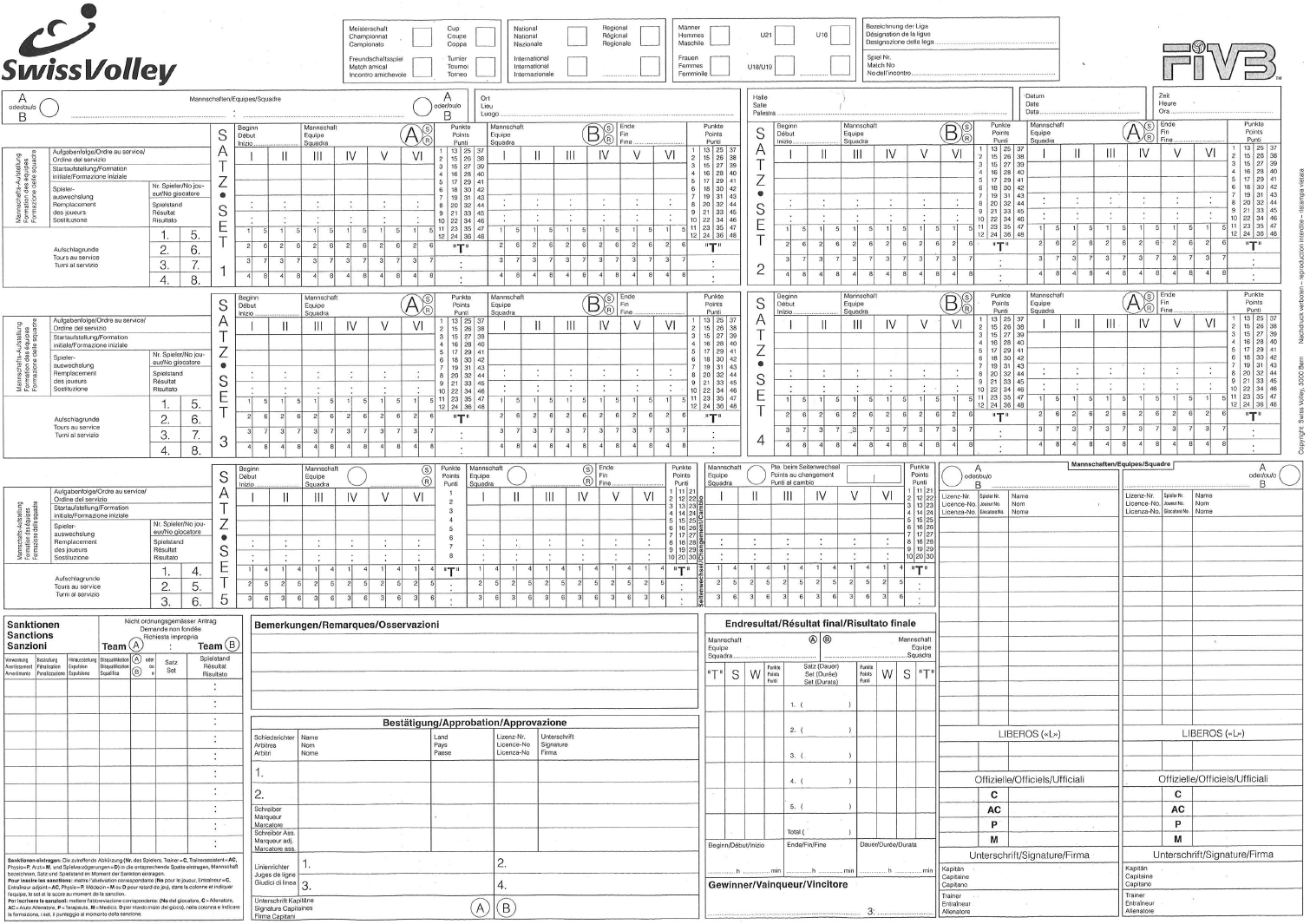 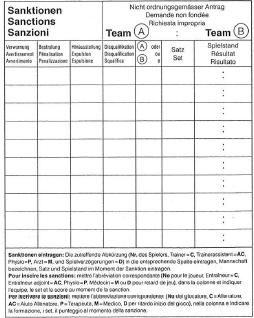 Hinweis: 
Verzögerung = Mannschaftsstrafe = D (immer)
D
1
18
18
A
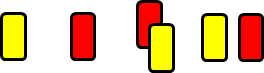 1. Satz (Mannschaftsstrafen)
Nr. 15 ► 1 Pkt.
2. Verzögerung durch Coach
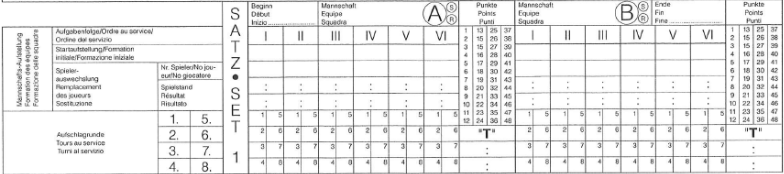 H‘dorf
17:30
Luzern
13
14
15
11
12
16
2
4
3
9
6
7
8
5
8
10
14
9
18
13
14
15
11
7
3
13
4
5
14
0
12
4
1. Satz (Mannschaftsstrafen)
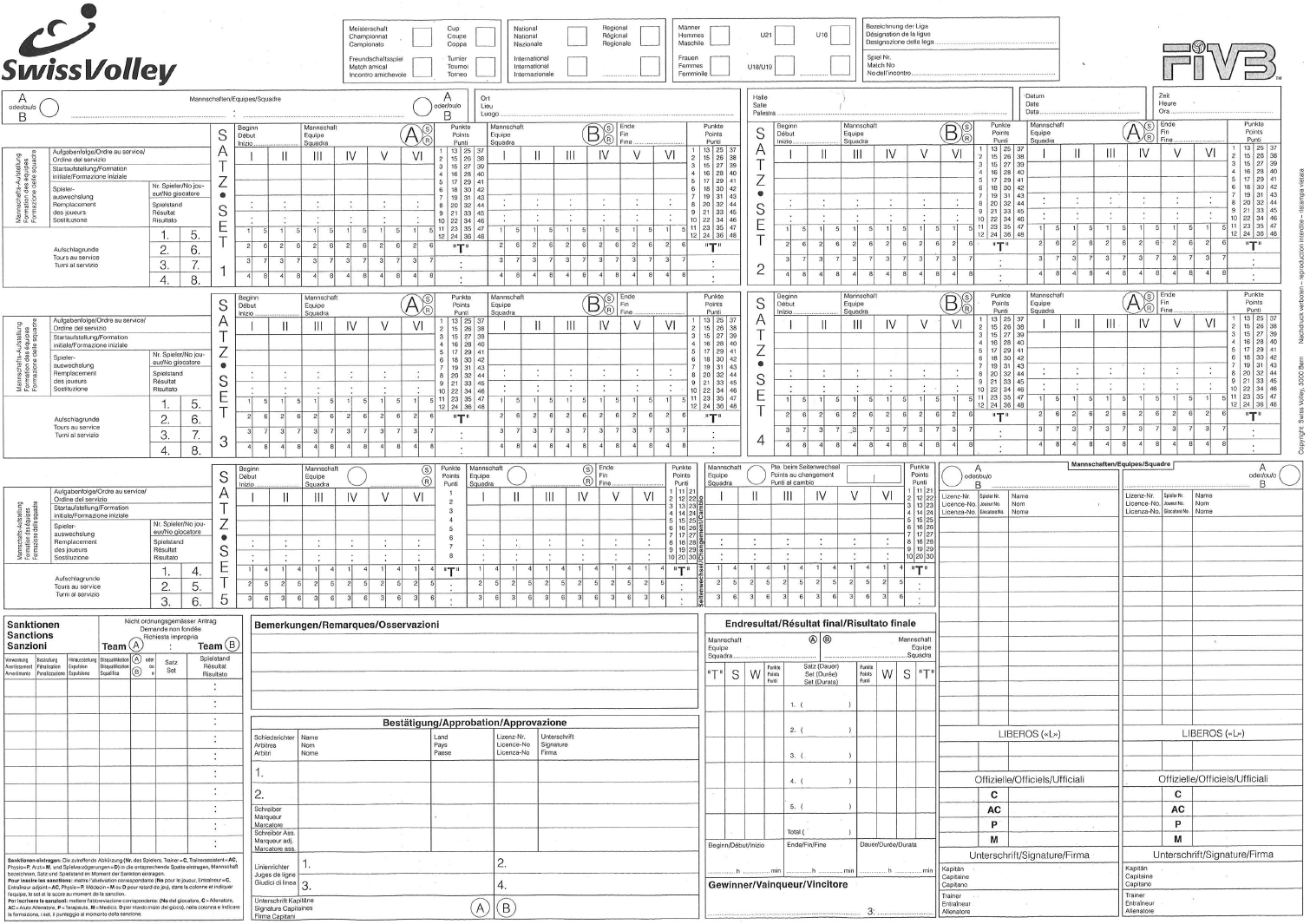 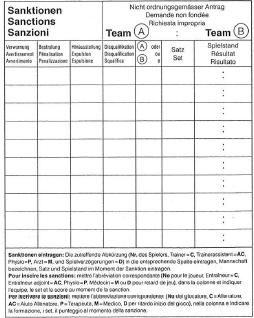 Hinweis: 
2. Verzögerung =
Rote Karte =
Punkt für Gegner (ev. Wechsel Aufschlagsrecht)
D
1
1
18
18
18
19
A
A
D
Hinweis: 
Spielstand beim Aussprechen der roten Karte, eigene Punktzahl zuerst
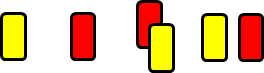 1. Satz (Mannschaftsstrafen)
Punkte durch rote Karte müssen immer abgestrichen und eingekreist werden!
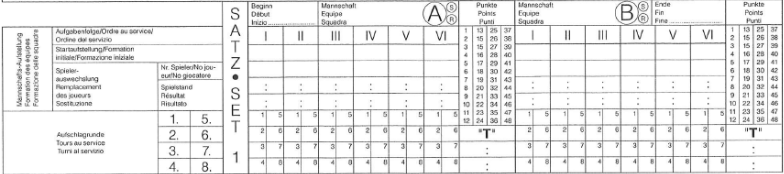 H‘dorf
17:30
Luzern
13
14
15
11
12
16
2
4
3
9
6
7
8
5
8
10
14
9
18
13
14
15
11
7
3
13
4
5
14
0
12
4
1. Satz (Satzende)
Nr. 15 ► 4 Pkte. verliert Service
Nr. 4 ► 3 Pkte. verliert Service
Satzdauer 15 Minuten
Hinweis: 
Restpunkte abstreichen (Time-outs werden nicht mehr abge-strichen!
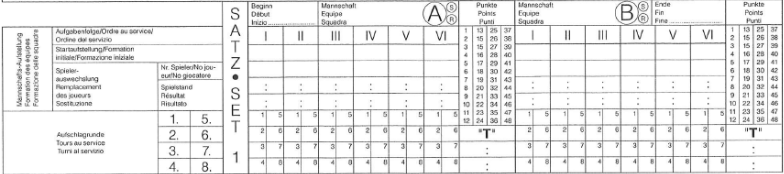 H‘dorf
17:30
Luzern
17:45
13
14
15
11
12
16
2
4
3
9
6
7
8
5
8
10
14
9
18
13
14
15
11
7
3
13
4
5
24
22
25
14
0
12
4
Hinweis: 
Endpunktestand eintragen und einkreisen!
Endresultat (1. Satz)
17:45
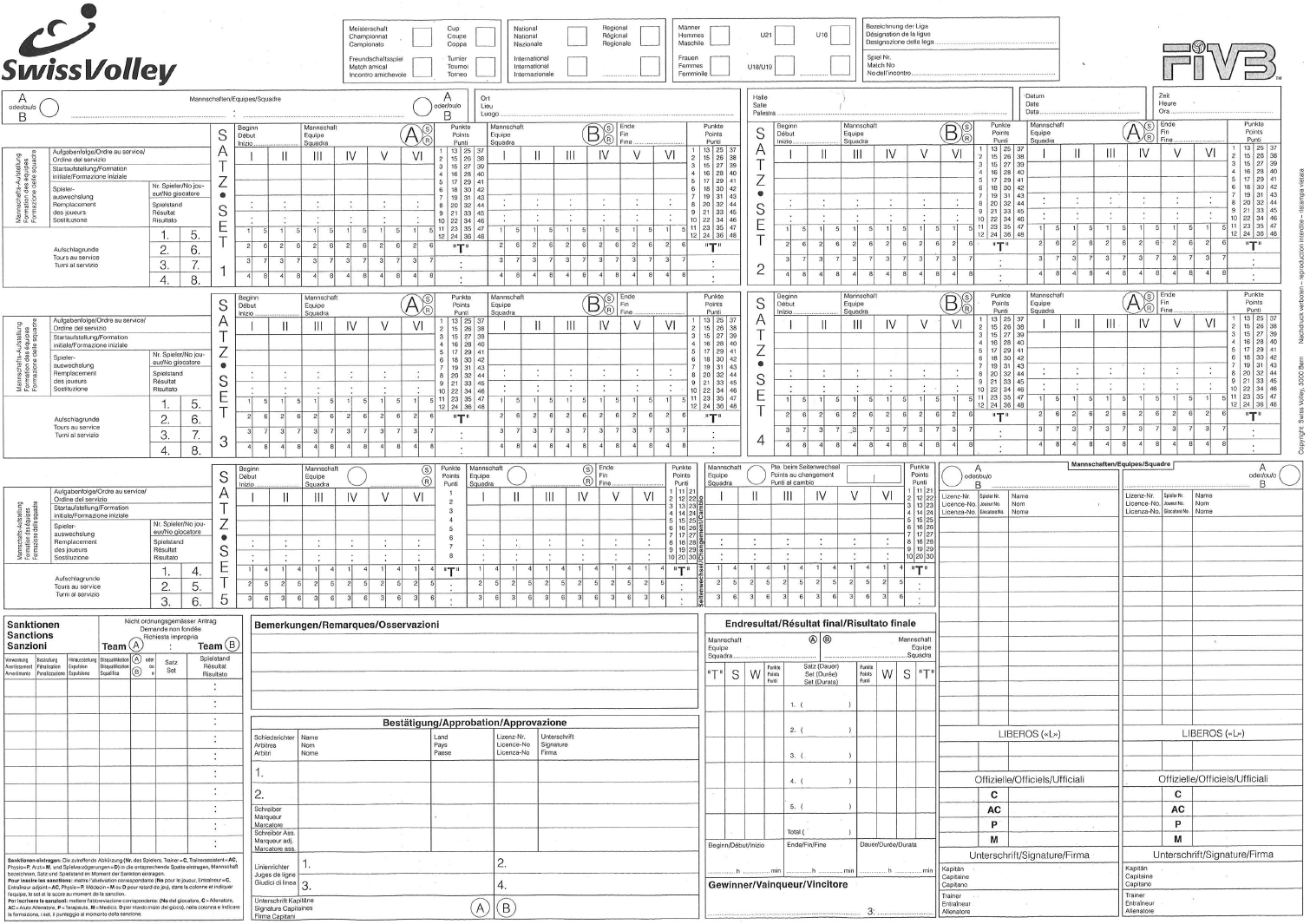 8
9
14
15
3
13
11
13
18
5
7
24
25
22
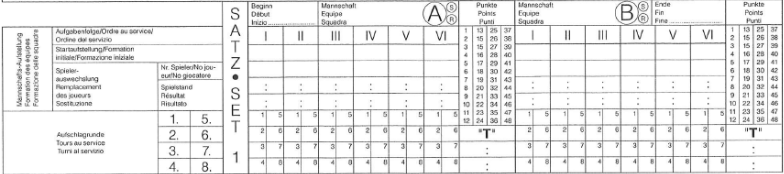 H‘dorf
17:30
Luzern
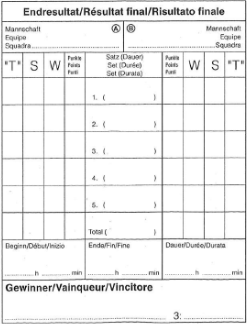 H‘dorf
Luzern
0
22
15
25
1
0
2
0
2
13
14
15
11
12
16
2
4
3
9
6
7
5
8
10
14
4
14
0
12
4
Endresultat (2. – 4. Satz)
Angaben: 

2. Satz (20‘)

A: 1 T, 1 S, 25 Pkte.
B: 2 T, 2 S, 19 Pkte. 

Gelb für Nr. 7 (A) beim Stand von 19:18 für B

3. Satz (23‘)

A: 0 T, 1 S, 26 Pkte.
B: 1 T, 2 S, 24 Pkte.

4. Satz (17‘)

A: 2 T, 3 S, 15 Pkte.
B: 2 T, 0 S, 25 Pkte.
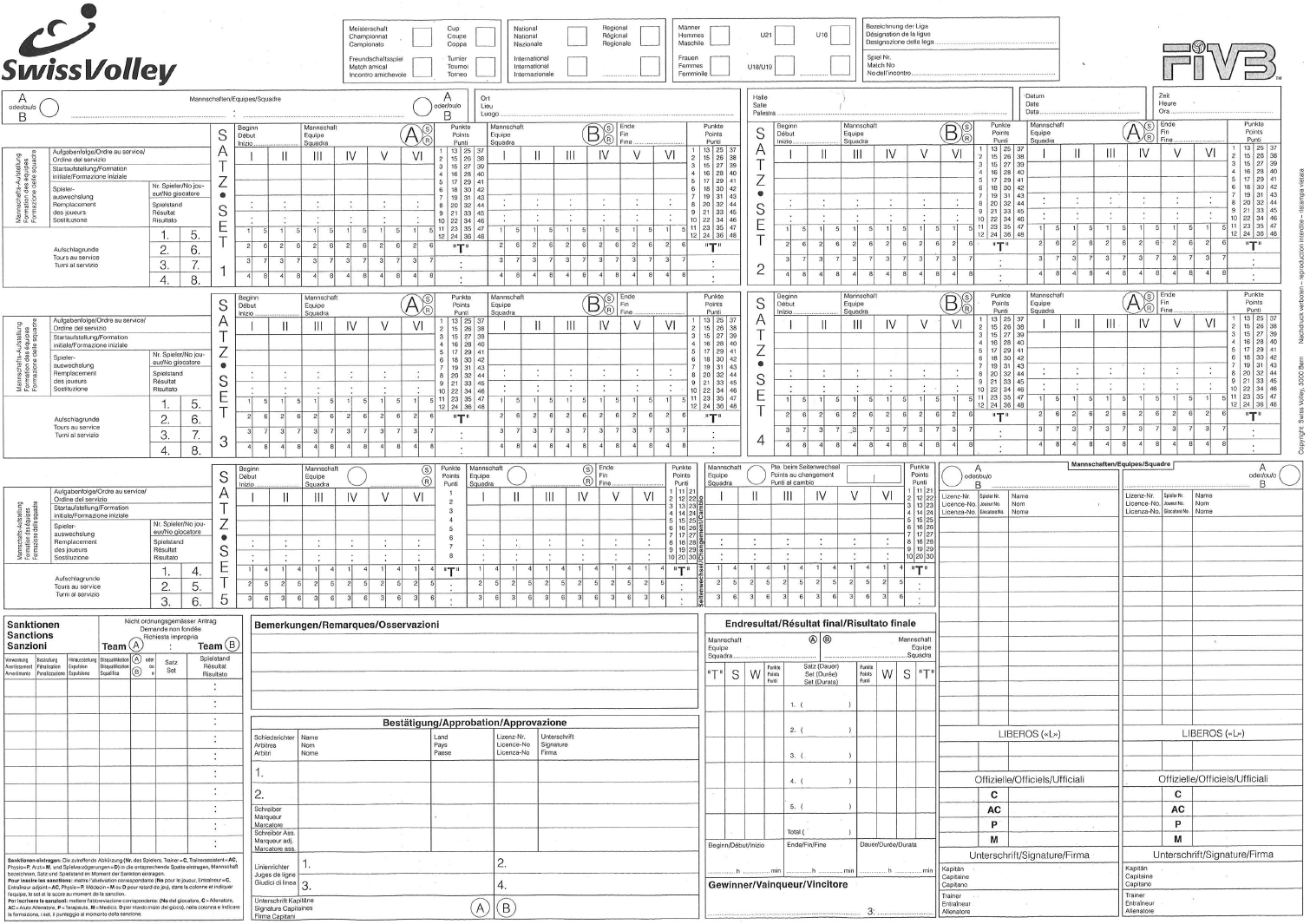 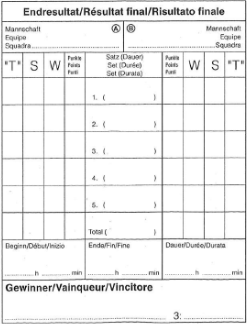 H‘dorf
Luzern
0
22
15
25
1
0
2
0
2
1
25
20
19
0
2
2
1
1
1
26
23
24
0
2
1
0
1
0
15
17
25
1
0
2
2
3
Endresultat (2. – 4. Satz / Sanktionen)
Angaben: 

2. Satz (20‘)

A: 1 T, 1 S, 25 Pkte.
B: 2 T, 2 S, 19 Pkte. 

Gelb für Nr. 7 (A) beim Stand von 19:18 für B

3. Satz (23‘)

A: 0 T, 1 S, 26 Pkte.
B: 1 T, 2 S, 24 Pkte.

4. Satz (17‘)

A: 2 T, 3 S, 15 Pkte.
B: 2 T, 0 S, 25 Pkte.
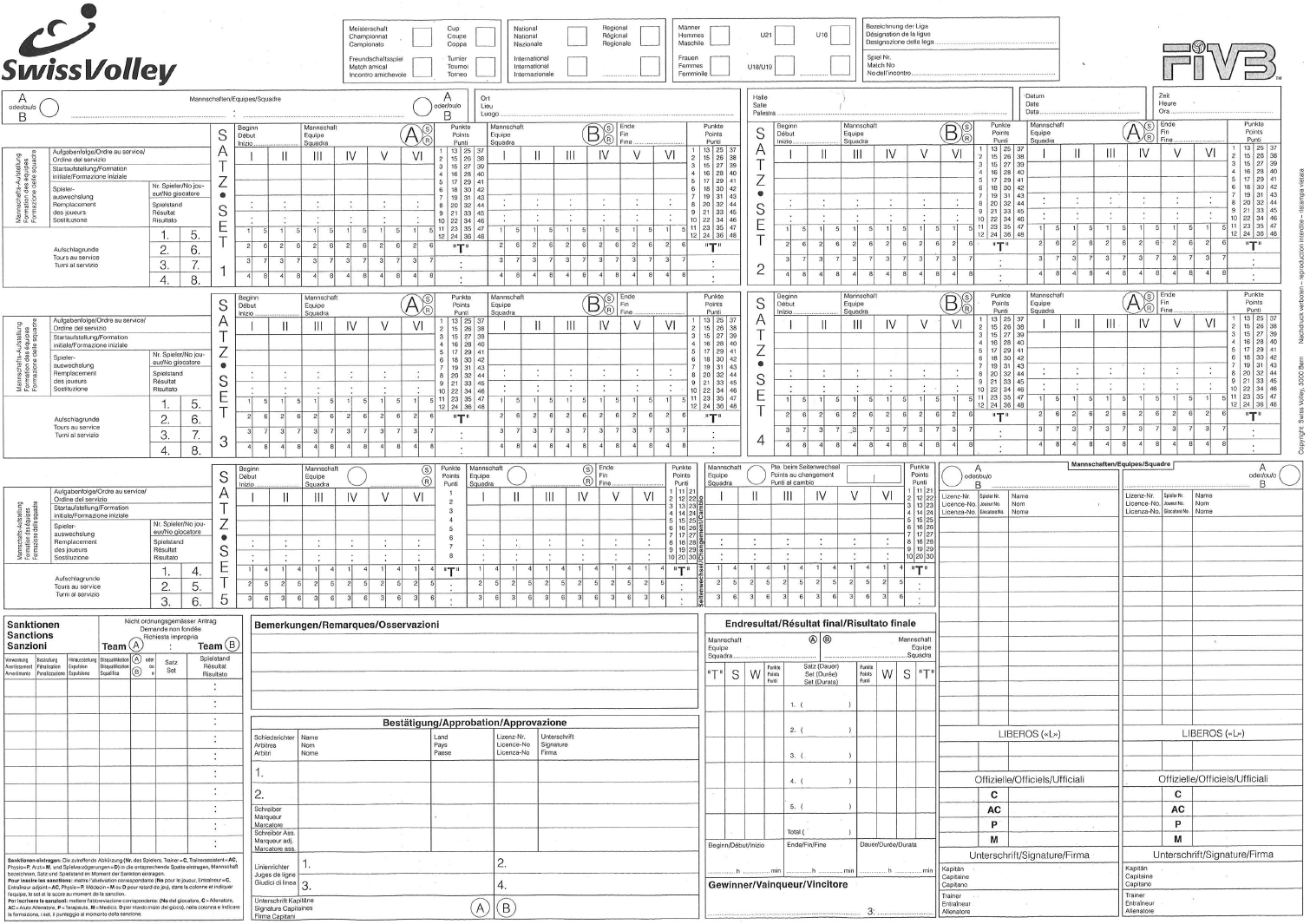 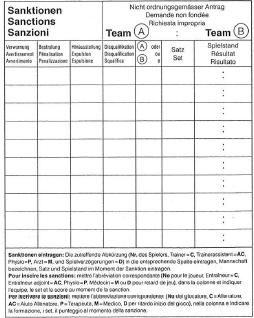 D
1
1
18
18
18
19
A
A
D
A
18
2
19
7
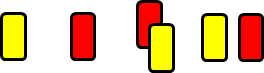 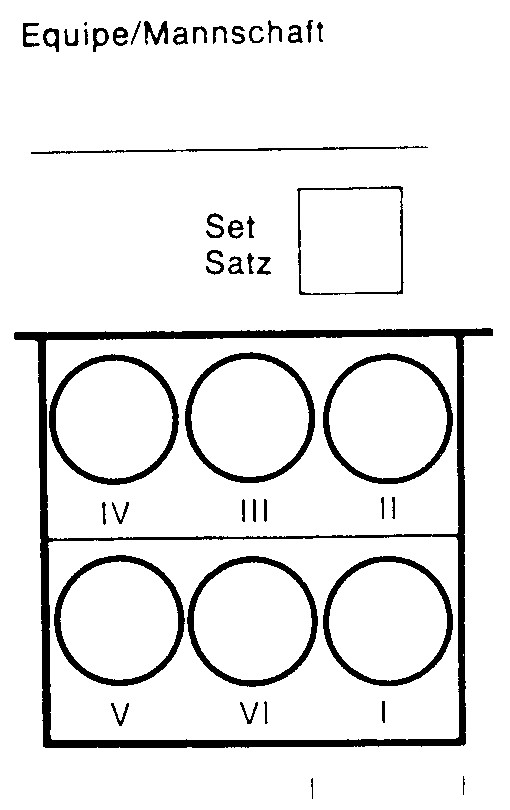 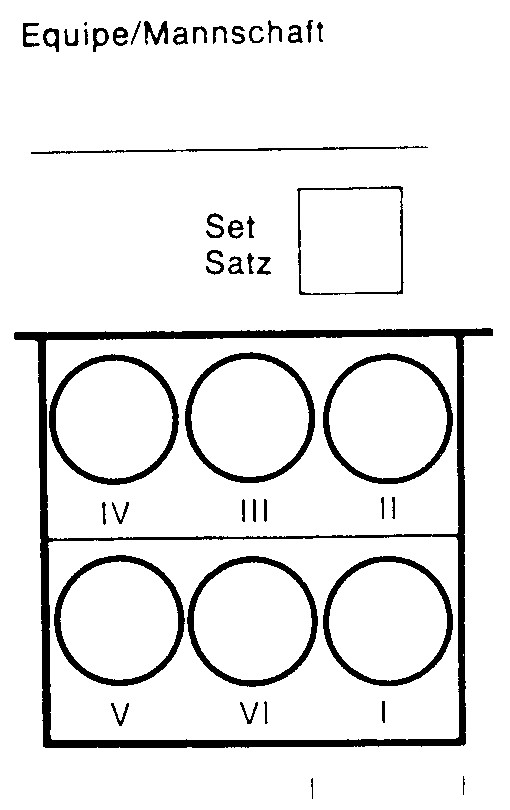 5
5
6     9    3
11  16  12
2     7    4
13  14  15
Vorbereiten 5. Satz
L:1
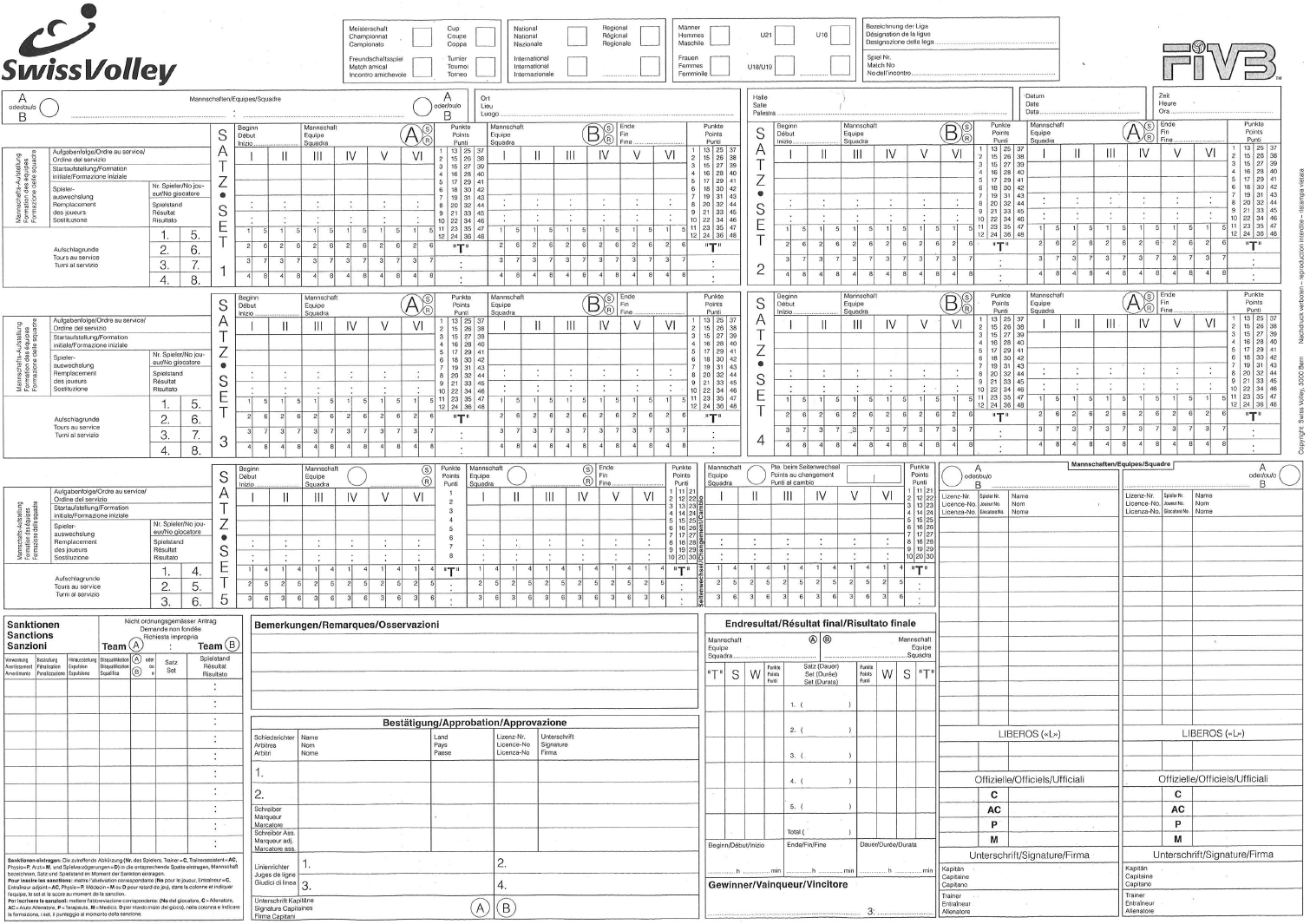 Luzern
Hochdorf
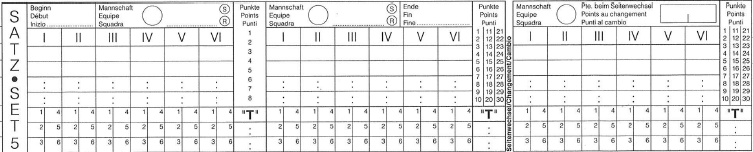 B
A
B
Luzern
H‘dorf
18:57
Hinweis:
Seitenwechsel vorbereiten, d.h. was nötig bereits doppelt aufführen.
13
13
14
14
15
15
11
11
12
12
16
16
2
4
3
9
6
7
Angaben:
Audacia Hochdorf hat Service und FC Luzern spielt links vom Schreiber.
5. Satz (Time-out, Spieler- und Seitenwechsel)
3
Nr. 4 ► 3 Pkte. 
Luzern nimmt Time-out
Nr. 4 ► 1 Pkt. verliert Service
Nr. 12	 ► 2 Pkte. verliert Service
Spielerwechsel Nr. 3 ► Nr. 12
Nr. 3 ► 3 Pkte.
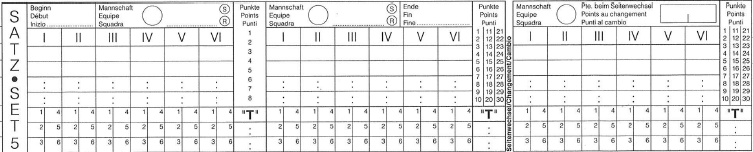 B
A
B
Luzern
H‘dorf
18:57
3
3
3
3
5
5
4
3
0
0
3
3
13
13
14
14
15
15
11
11
12
12
16
16
2
4
3
9
6
7
Hinweis:
Zweite Stelle nur notwendig, wenn Seitenwechsel irrtümlich vergessen wurde und Spielstand ev. zweistellig (10 und mehr)
Hinweis:
Punktzahl, Spielerwechsel und Time-out für Mannschaft links doppelt führen.
5. Satz (Gelb/Rote Karte)
3
Nr. 3 ► 1 Pkt. 
Nr. 3 beleidigt den SR
► Gelb/Rot zusammen
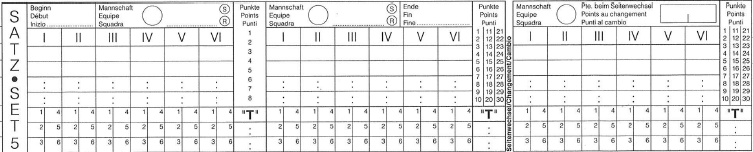 B
A
B
Luzern
H‘dorf
18:57
3
3
3
3
5
5
4
3
0
0
3
3
Hinweis:
Gelb/Rot zusammen = Hinausstellung = Rückwechsel notwendig.
Hinausgestellten oder disqualifizierten Spieler immer einkreisen.
3
9
13
13
14
14
15
15
11
11
12
12
16
16
2
4
3
9
6
7
Sanktionen (Hinausstellung)
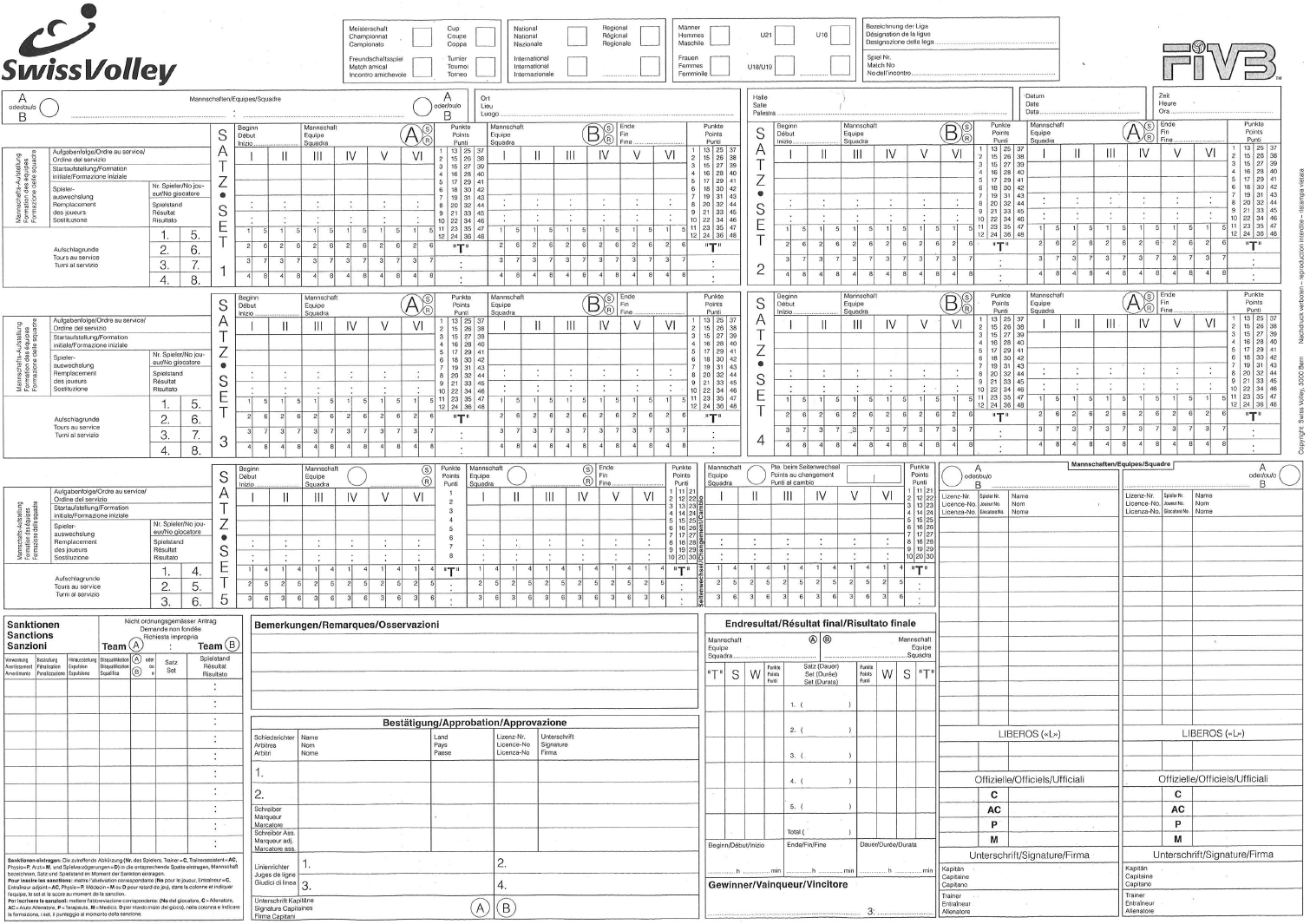 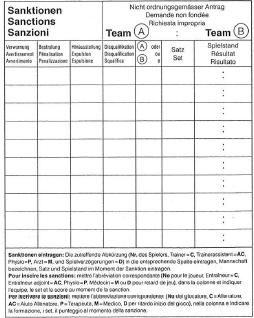 Hinweis:
Bei persönlichen Strafen wird die Spielernummer oder Funktion (C/AC/M/P) aufgeführt.
D
1
1
18
18
18
19
A
A
D
A
B
18
3
2
5
19
9
7
3
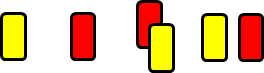 5. Satz (Rote Karte)
3
Nr. 3 ► 0 Pkte. verliert Service
Nr. 16 ► 2 Pkte. verliert Service
Nr. 9 ► 2 Pkte. 
Nr. 7 reklamiert zum zweiten Mal
► Rot ► Spielzugverlust
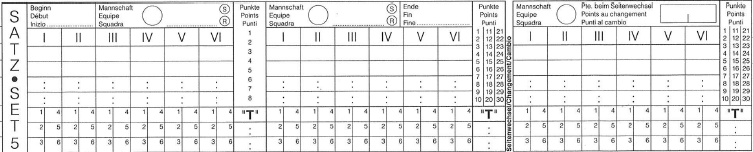 B
A
B
Luzern
H‘dorf
18:57
3
3
3
3
5
5
6
9
4
12
3
0
0
3
3
3
9
13
13
14
14
15
15
11
11
12
12
16
16
2
4
3
9
6
7
Sanktionen (Bestrafung)
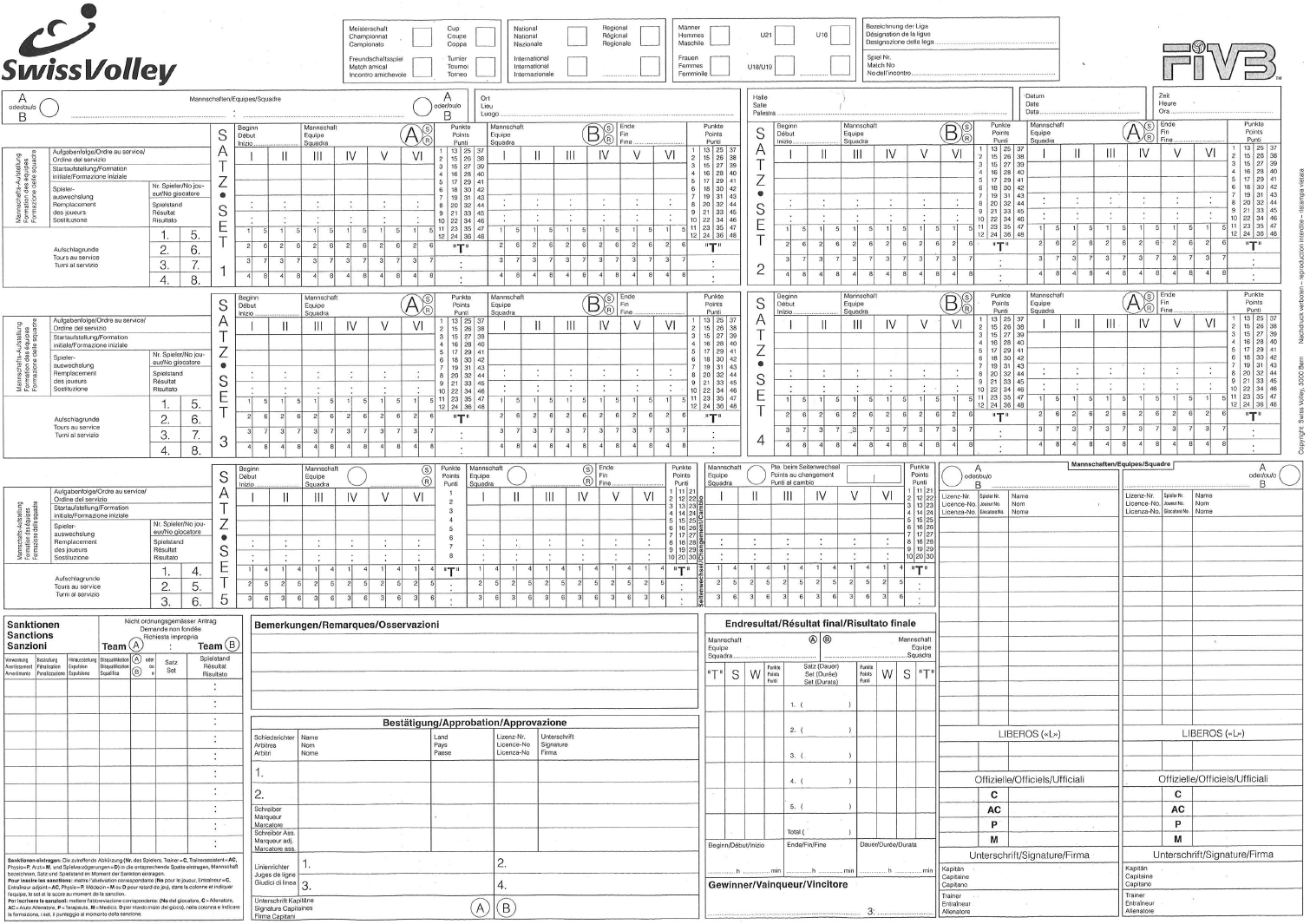 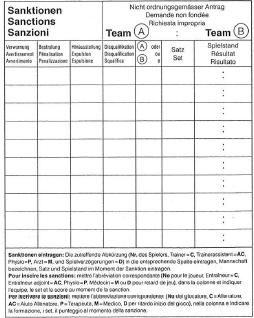 D
1
1
18
18
18
19
A
A
D
A
B
A
12
18
3
2
5
5
19
9
6
7
7
3
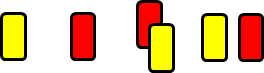 5. Satz (Ende)
3
Nr. 11 ► 3 Pkte. 
Hochdorf nimmt Time-out
Nr. 11 ► 2 Pkte. verliert Service 
Nr. 6 ► 1 Pkt. verliert Service 
Nr. 13 ► 2 Pkte. 
Luzern nimmt Time-out
Nr. 13 ► 1 Pkt.
Dauer 14 Minuten
19:11
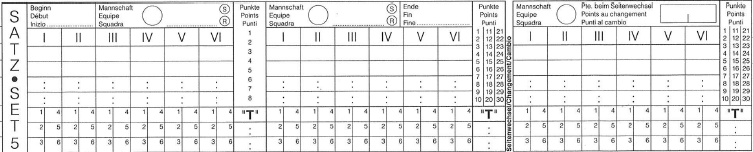 B
A
B
Luzern
H‘dorf
18:57
3
3
3
3
5
5
16
6
12
9
4
12
14
3
12
15
0
0
10
14
3
3
3
9
13
13
14
14
15
15
11
11
12
12
16
16
2
4
3
9
6
7
Endresultat (5. Satz)
3
19:11
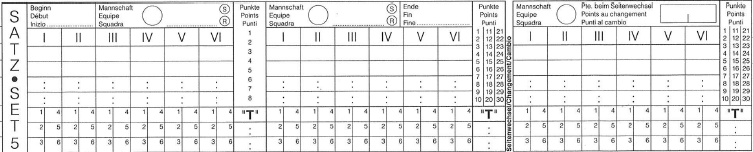 B
A
B
Luzern
H‘dorf
18:57
3
3
3
3
5
5
16
6
12
9
4
12
14
3
12
15
0
0
10
14
3
3
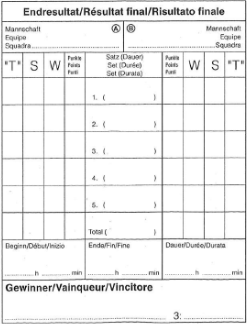 H‘dorf
Luzern
0
1
1
0
0
22
25
26
15
14
15
20
23
17
14
25
19
24
25
16
1
0
0
1
1
0
2
2
0
2
2
2
1
2
2
0
1
0
2
1
2
1
1
3
0
3
9
13
13
14
14
15
15
11
11
12
12
16
16
2
4
3
9
6
7
Endresultat (Total 1. – 5. Satz)
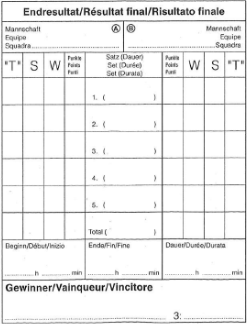 H‘dorf
Luzern
0
1
1
0
0
2
102
22
25
26
15
14
15
20
23
17
14
89
109
25
19
24
25
16
1
0
0
1
1
3
0
2
2
0
2
6
2
2
1
2
2
9
0
1
0
2
1
4
2
1
1
3
0
7
Endresultat (Spieldauer)
Hinweis:
Kontrolle über Differenz Total Satz (Dauer) / Dauer = 
Total Pausenminuten zwischen den Sätzen
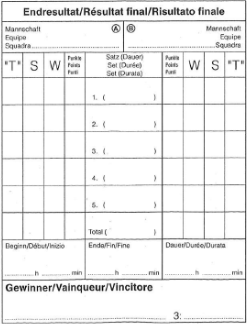 H‘dorf
Luzern
0
1
1
0
0
2
102
22
25
26
15
14
15
20
23
17
14
89
109
25
19
24
25
16
1
0
0
1
1
3
0
2
2
0
2
6
2
2
1
2
2
9
0
1
0
2
1
4
2
1
1
3
0
7
17
19
11
30
1
41
Endresultat (Gewinner)
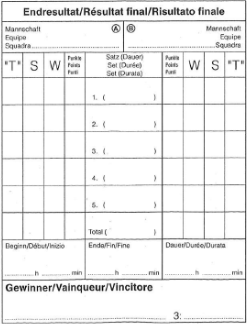 H‘dorf
Luzern
0
1
1
0
0
2
102
22
25
26
15
14
15
20
23
17
14
89
109
25
19
24
25
16
1
0
0
1
1
3
0
2
2
0
2
6
2
2
1
2
2
9
0
1
0
2
1
4
2
1
1
3
0
7
2
FC Luzern
17
19
11
30
1
41
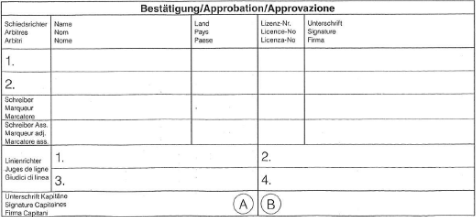 Federer Roger
08.08.81
Blunt James
22.02.74
„Du“
??.??.??
Abschliessen des Matchblatts
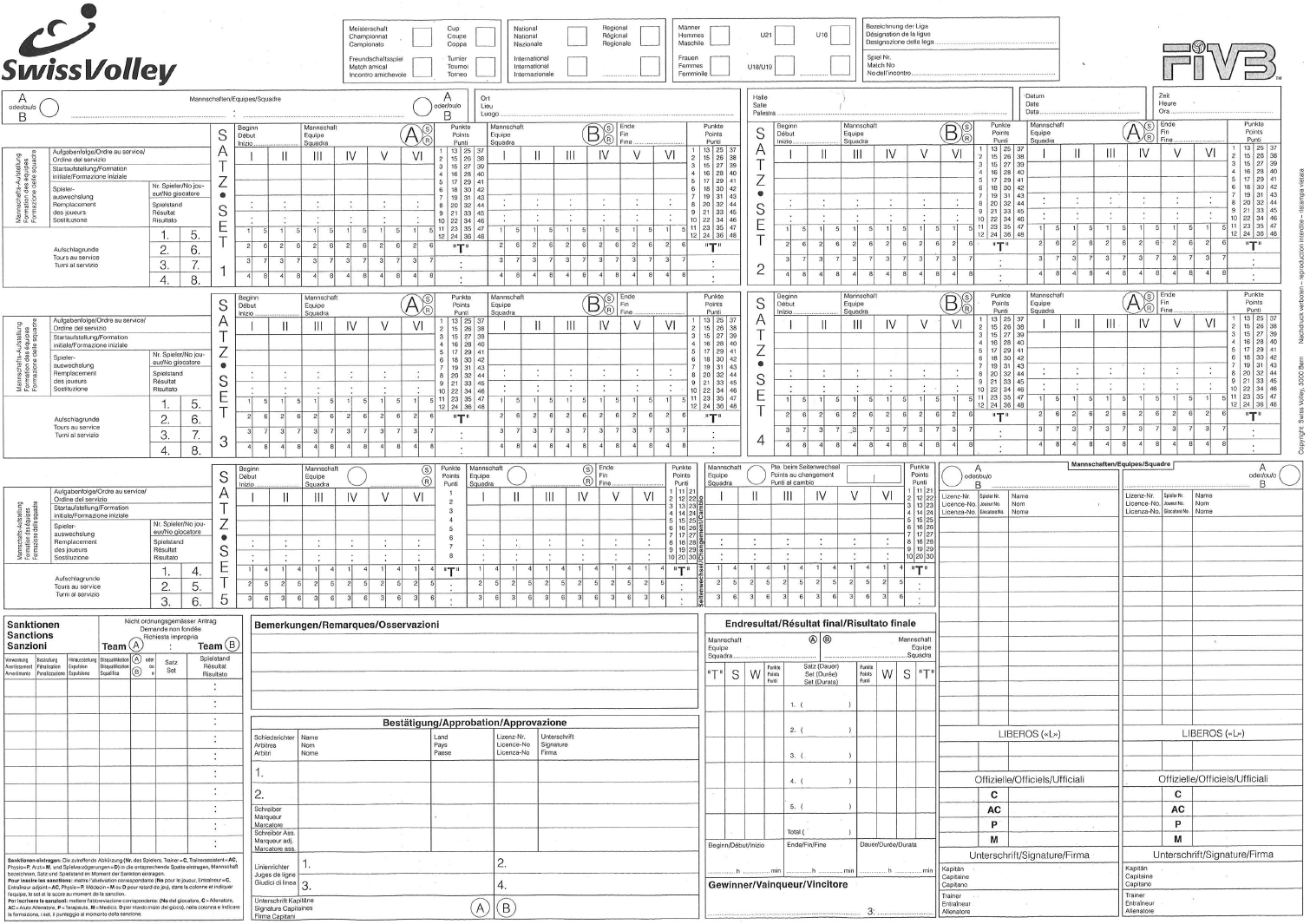 R.Federer
J. Blunt
«Deine Unterschrift»
Hinweis:
Unterschriften einholen. Reihenfolge = Schreiber / Kapitäne / Schiedsrichter
S. Allemann
R. Streule
Fragen